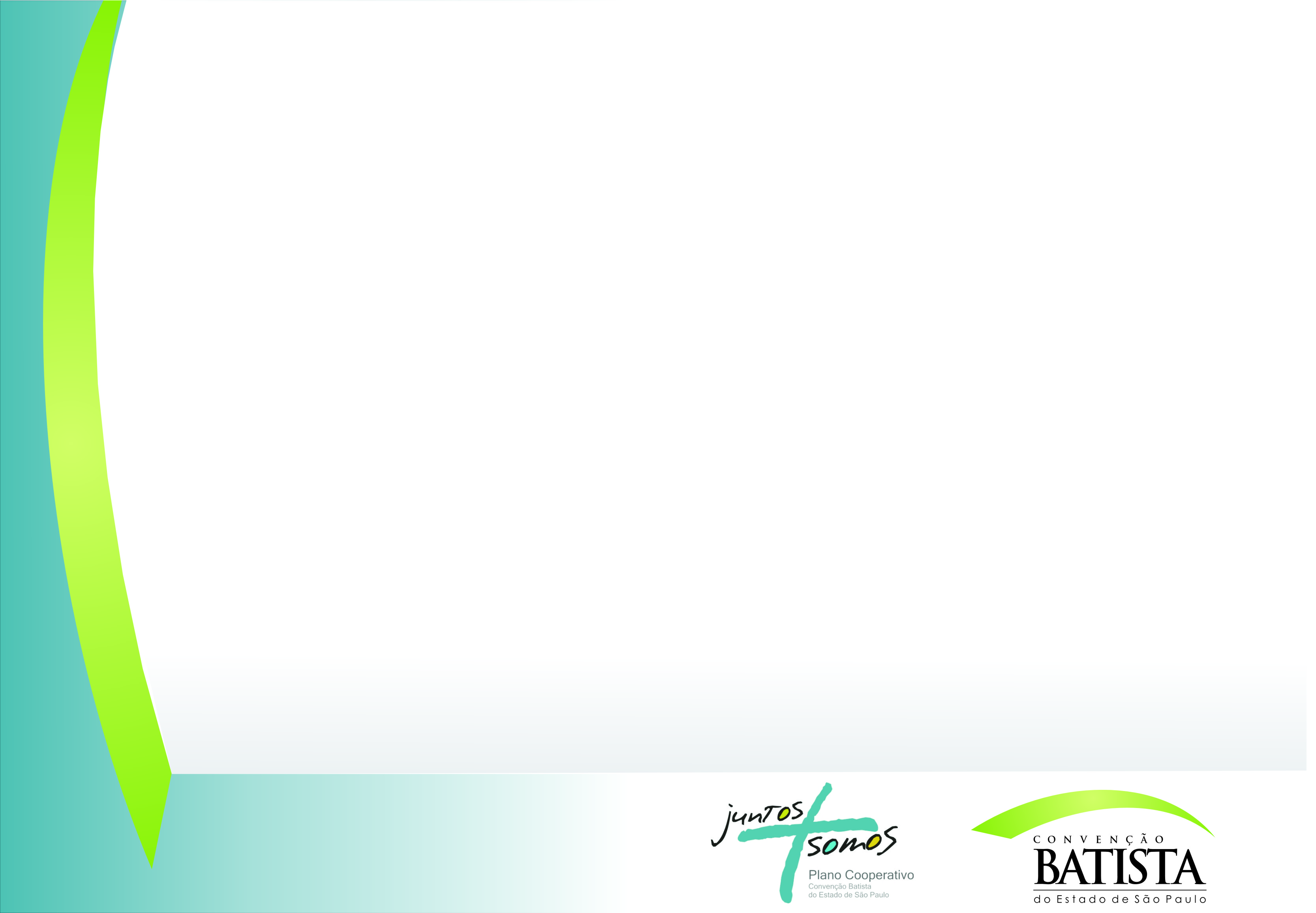 Encontro de Capacitação 
Conselho Geral da CBESP

Preletor: Pr. Valdo Romão

Realização

Convenção Batista do Estado de São Paulo
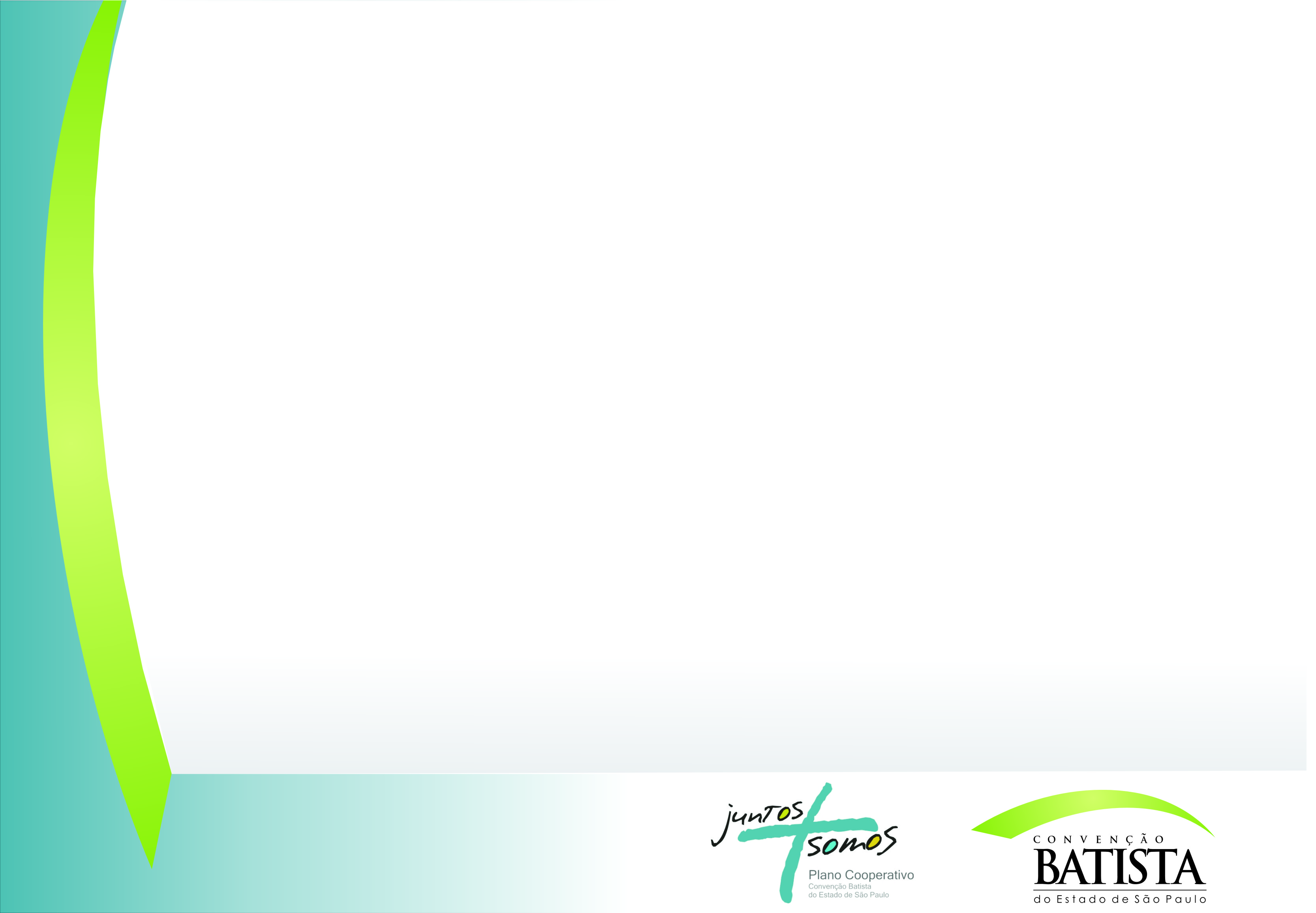 Entendo o valor das
Macrorregiões
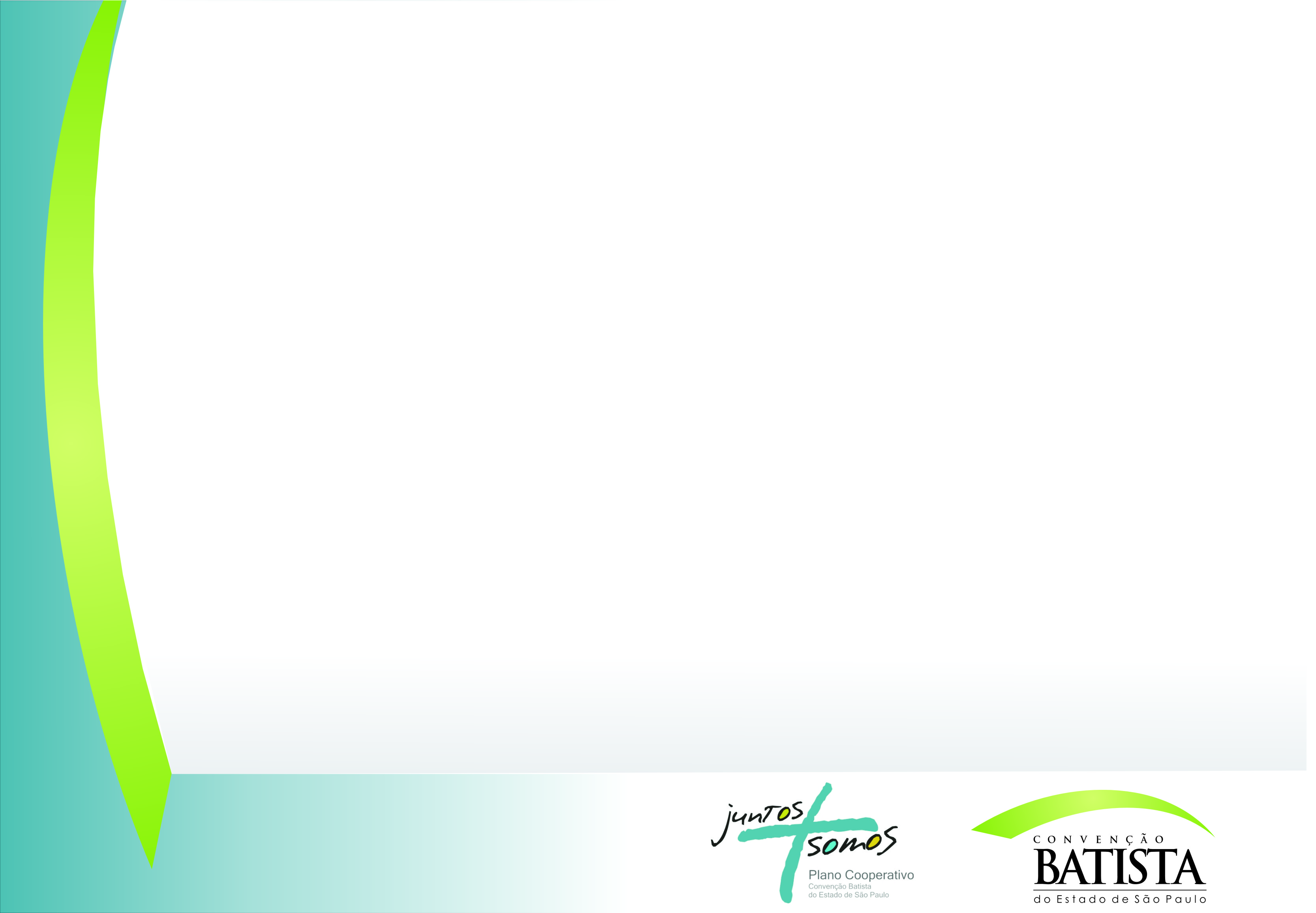 Projeto Eis-me aqui
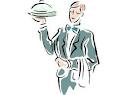 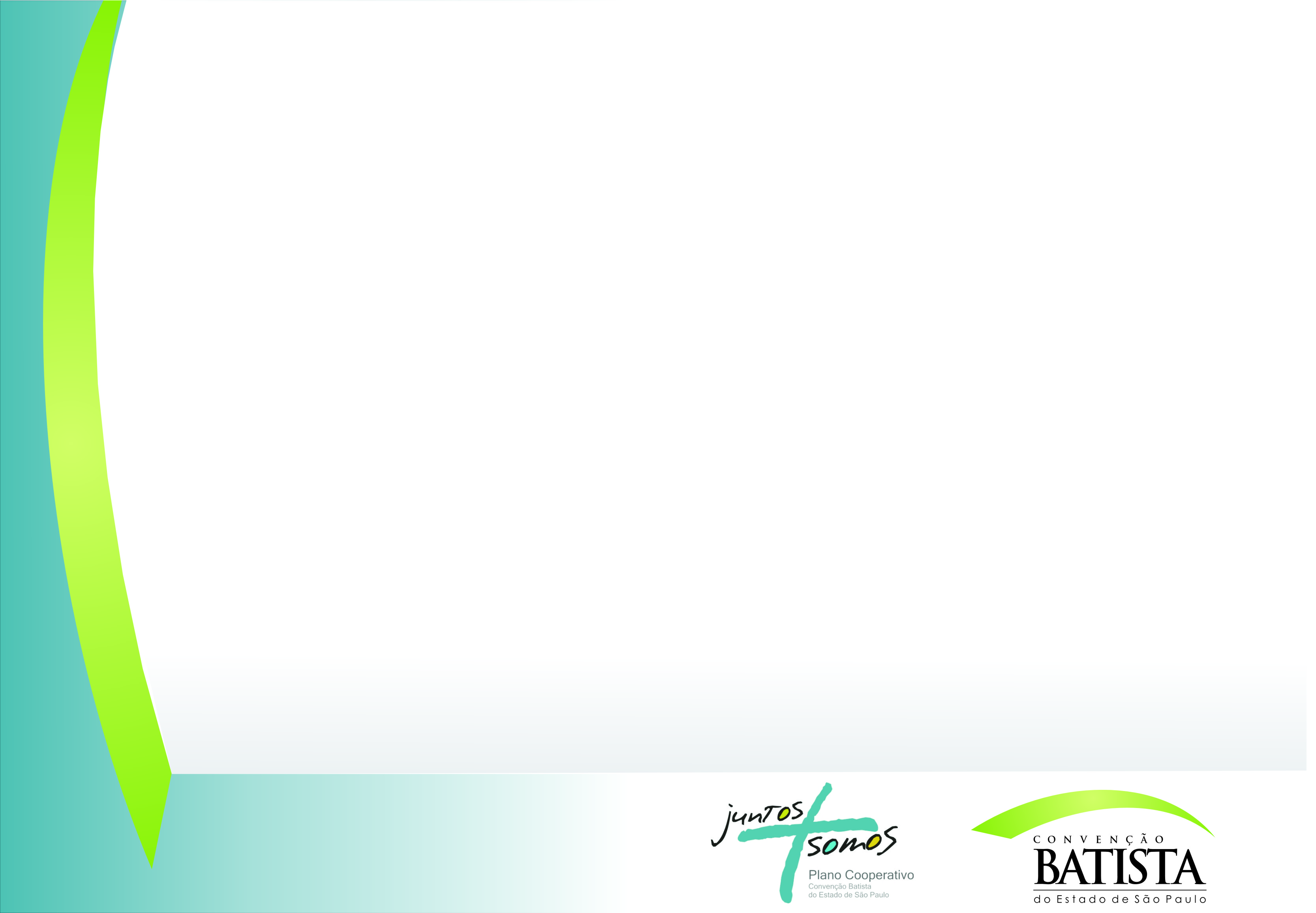 Vivei, acima de tudo, por modo digno do evangelho de Cristo, para que, ou indo ver-vos ou estando ausente, ouça, no tocante a vós outros, que estais firmes em um só espírito, com uma só alma, lutando juntos pela fé evangélica. Fp. 1.27
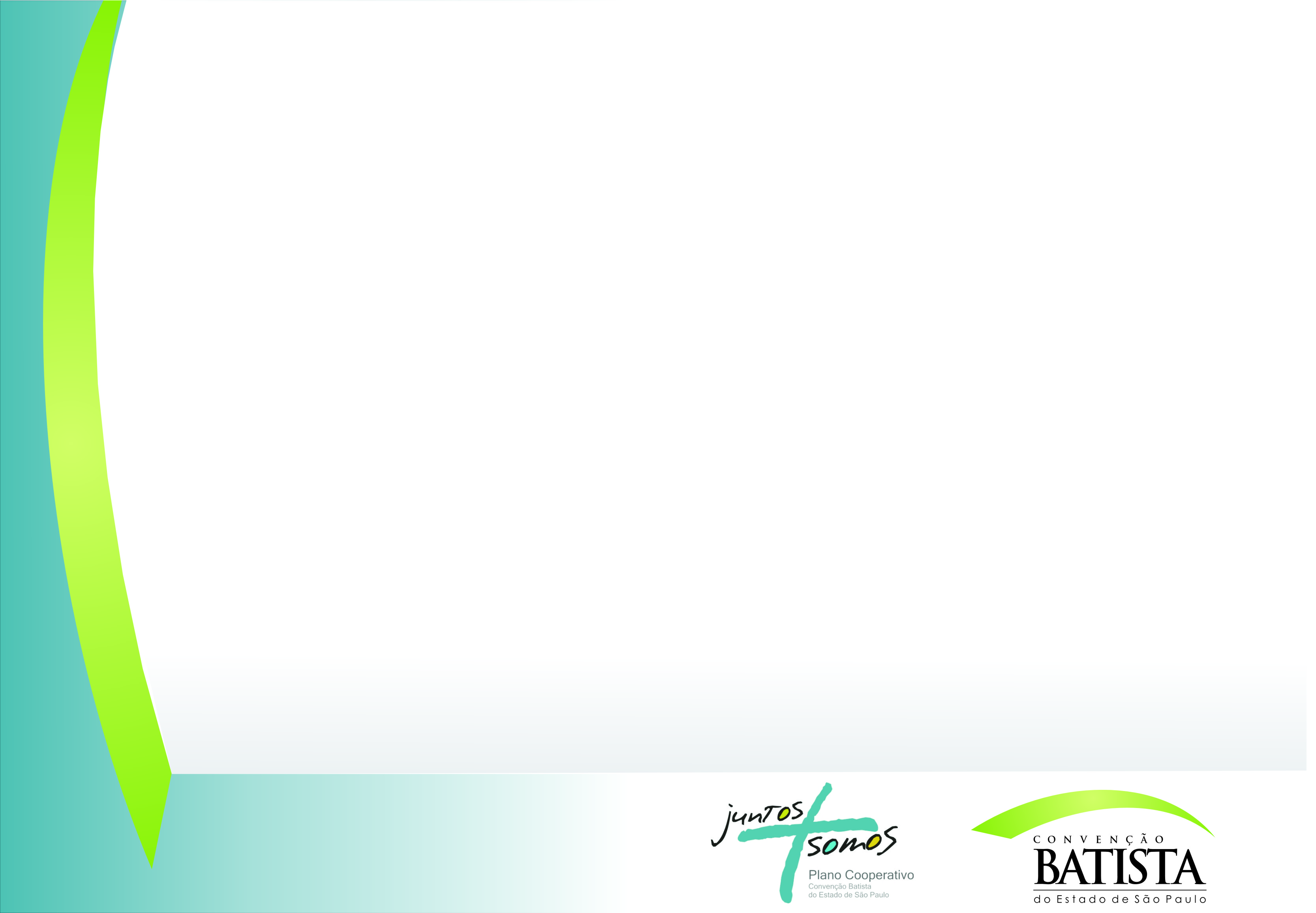 1 - Aproximar a CBESP das suas igrejas e congregações.
2- Levar às igrejas e congregações benefícios, visando servi-las, para que possam cumprir com a sua missão.
3 - Oferecer apoio às igrejas e congregações conveniadas da CBESP, acompanhando os seus obreiros para que estejam sempre motivados na realização dos seus ministérios.
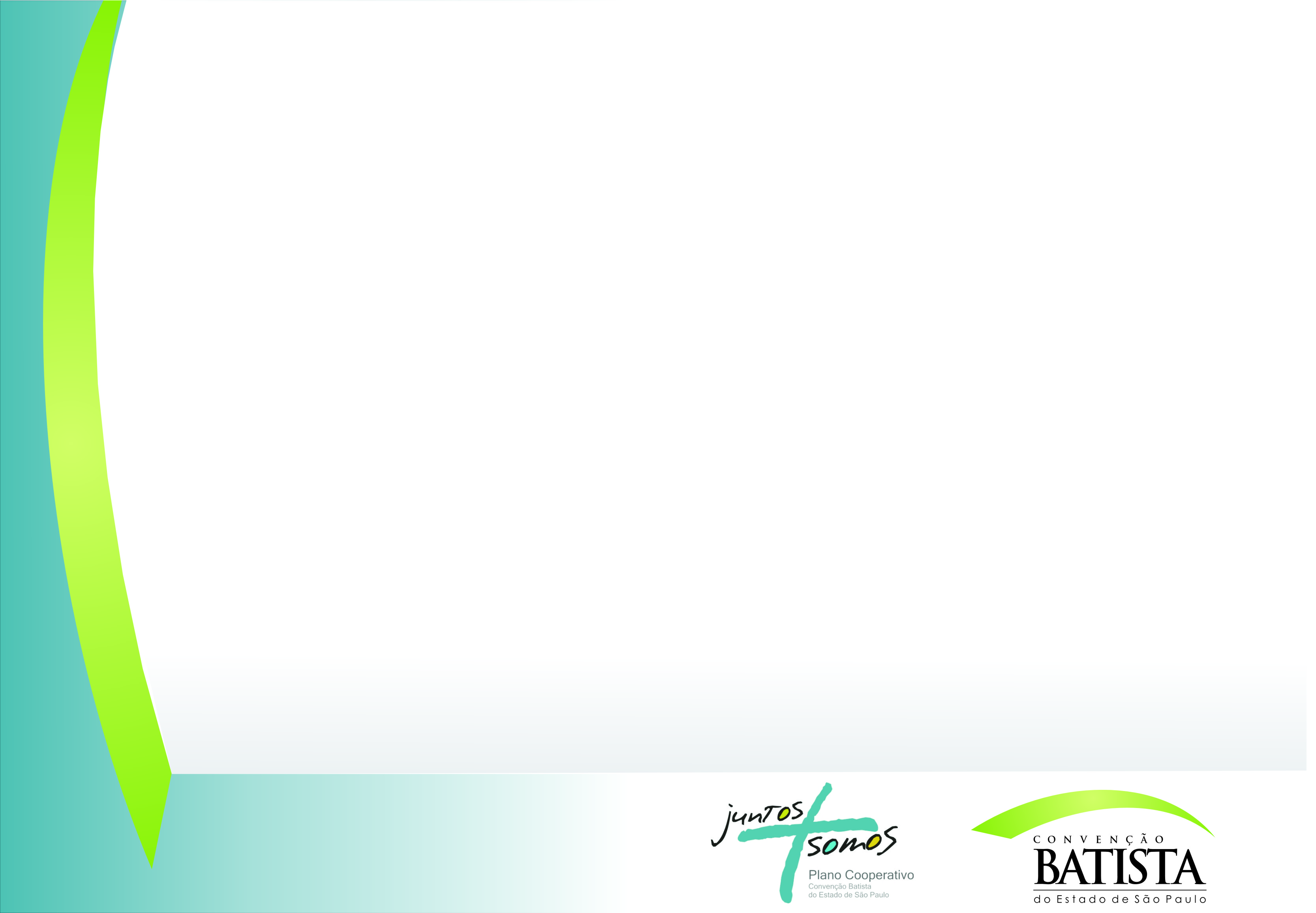 4 - Avaliar os projetos dos convênios e ajustá-los às realidades das igrejas e congregações. 
5 - Auxiliar os conveniados na preparação de projetos, elaborando com eles planejamentos estratégicos.
6 - Sugerir mudanças de campo aos conveniados que possam estar enfrentando dificuldades para implementação do planejamento estratégico.
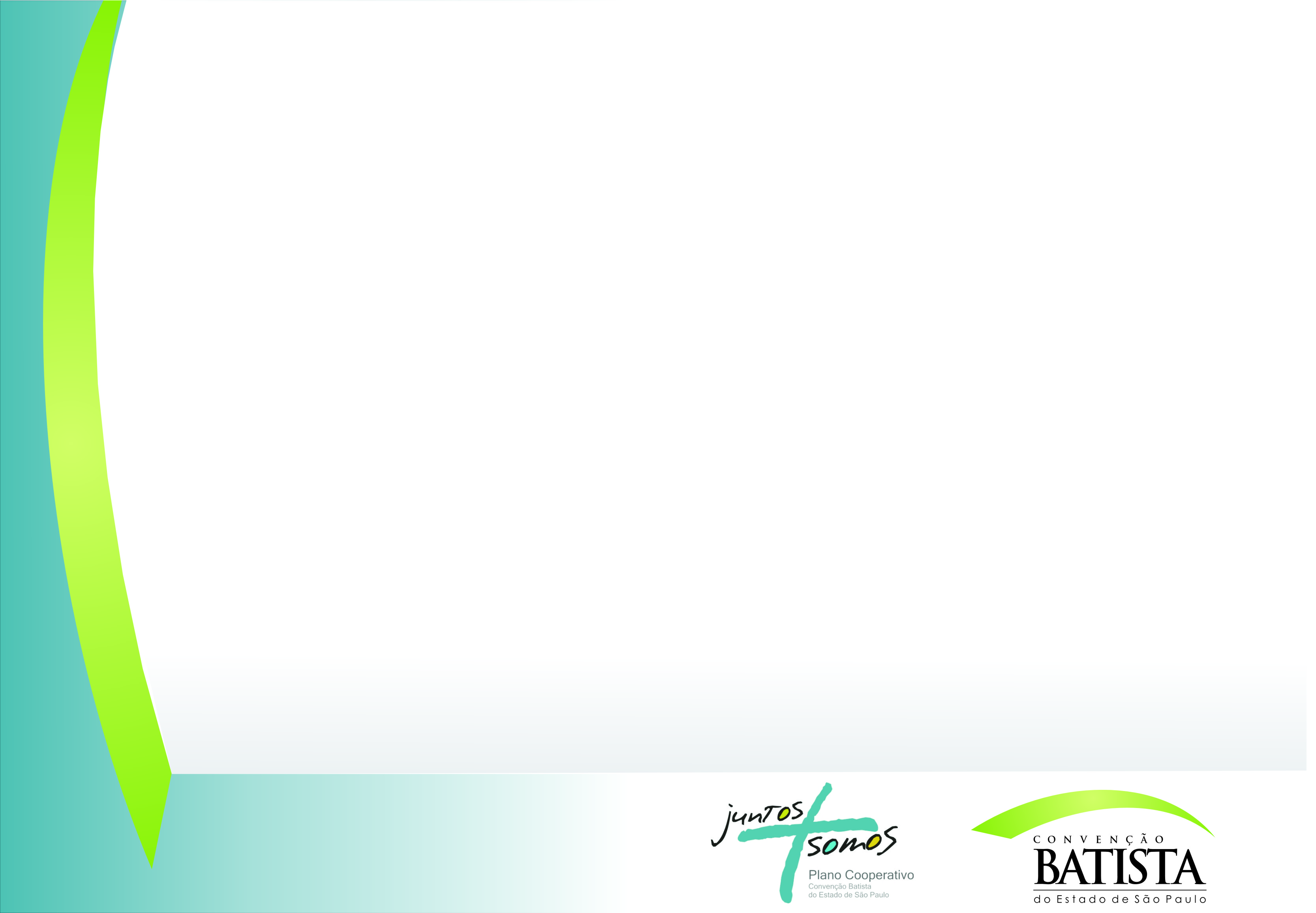 7 - Aproximar as igrejas das Associações regionais, visando fortalecer a obra cooperativa a partir das Associações e de todas as demais instituições da estrutura denominacional
8 - Despertar nas igrejas e congregações maior interesse pela obra cooperativa, incentivando-as a sustentar os projetos missionários através da participação fiel na entrega do plano cooperativo e das ofertas missionárias. 
9 - Fazer chegar às igrejas e congregações todo material de comunicação produzido pela CBESP e todo material promocional de Missões.
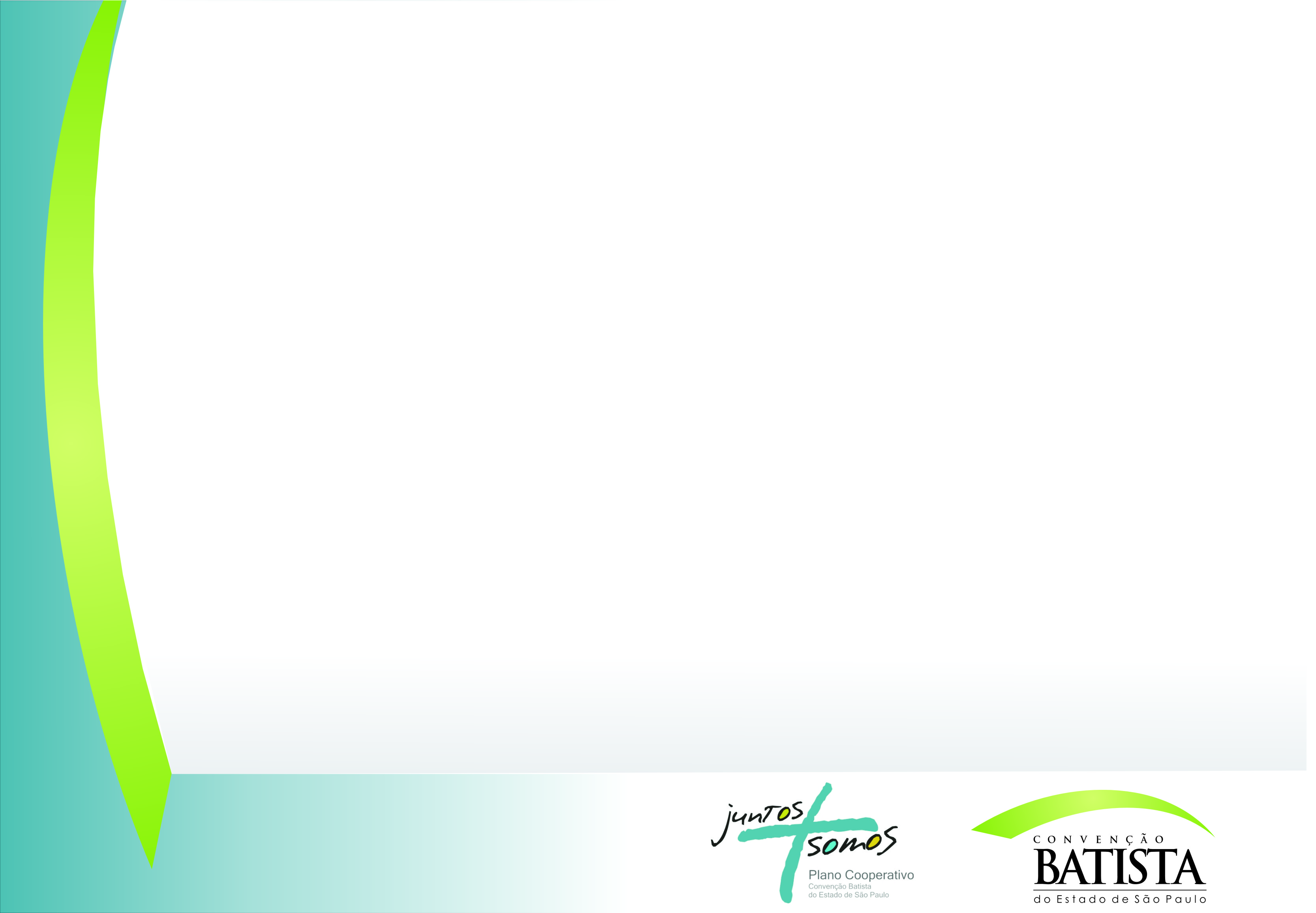 10 - Promover encontros com o obreiros visando a Capacitação e integração deles através de encontros de treinamentos, congressos, oficinas.
11 - Oferecer a todas as Igrejas das macrorregiões informações estatísticas e cadastro de igrejas e congregações de cada região.
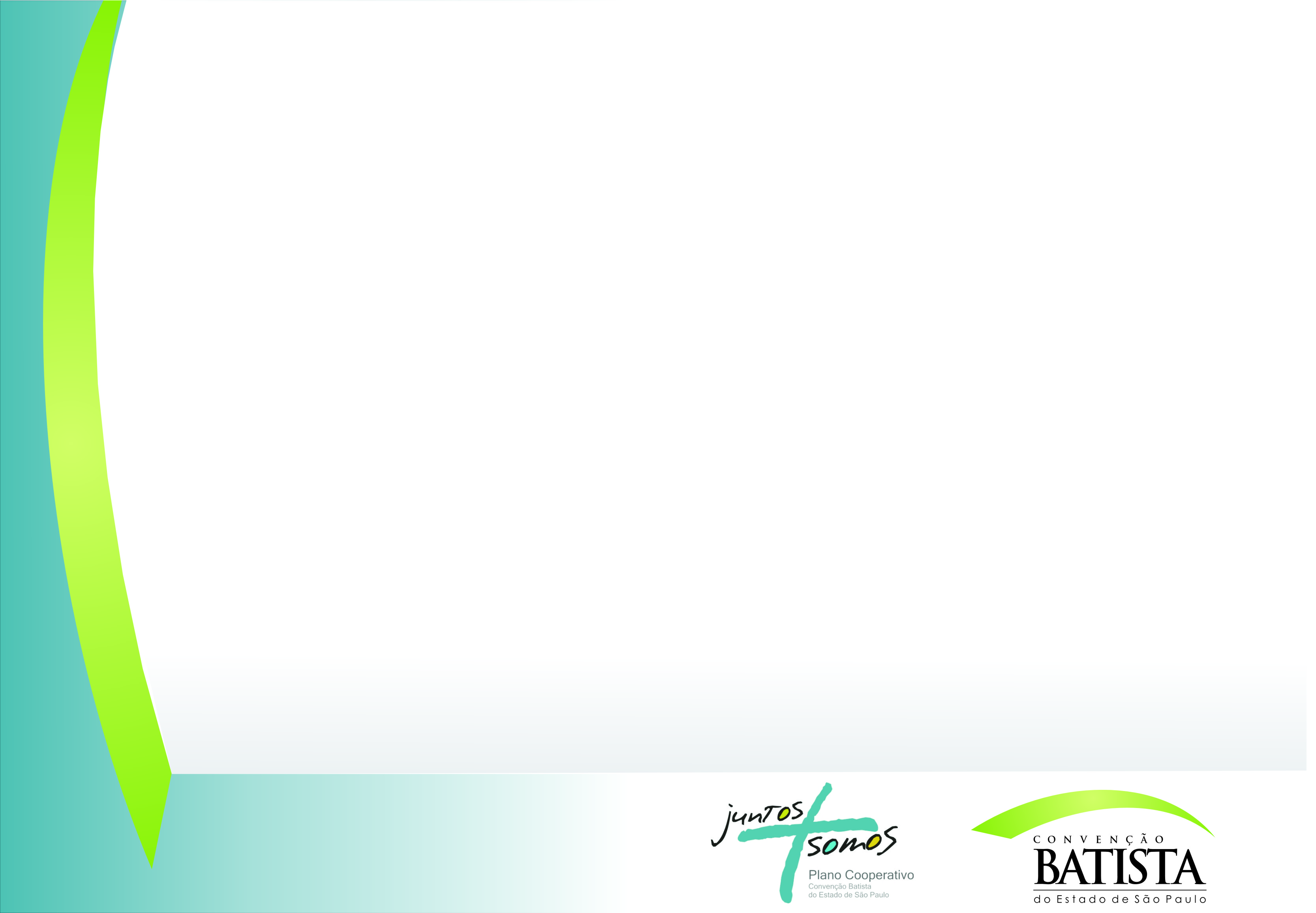 Divisão do Estado em Doze Macrorregiões
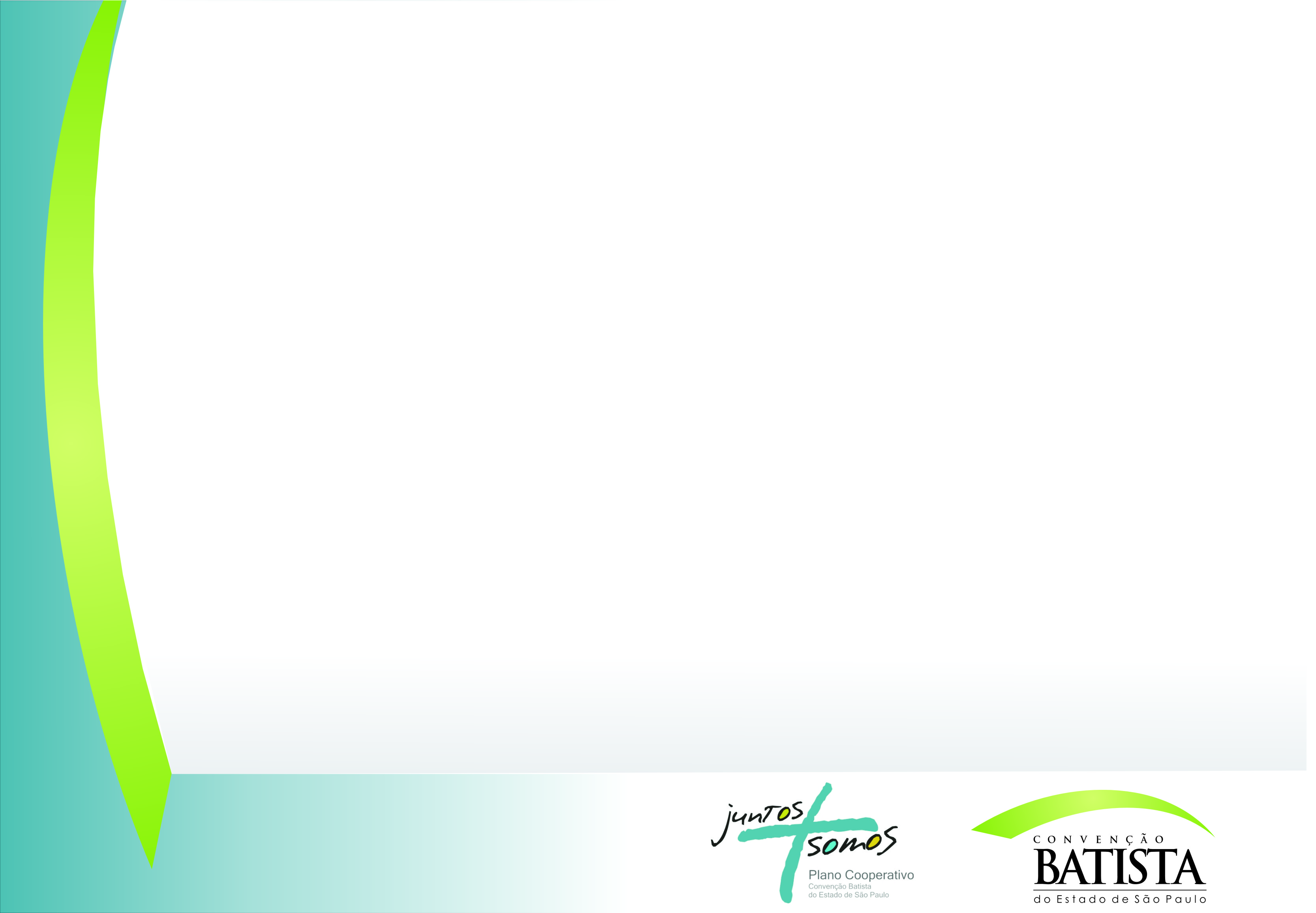 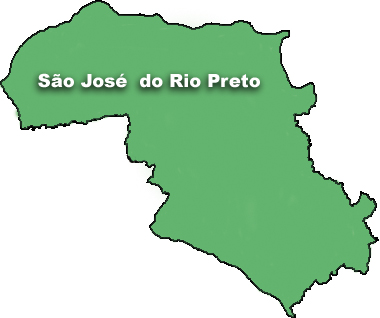 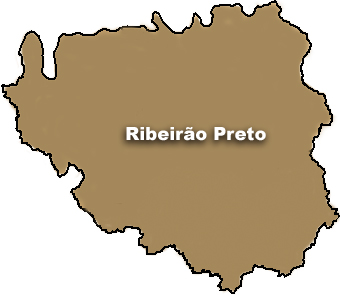 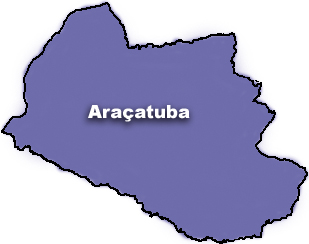 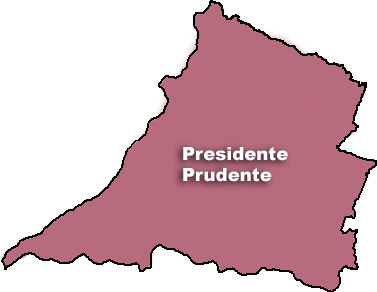 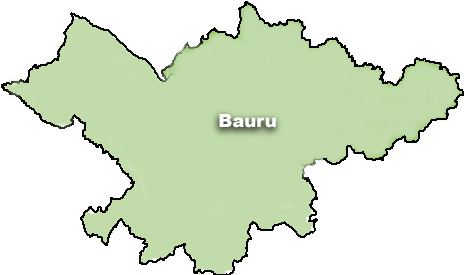 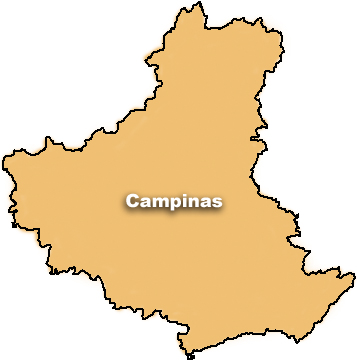 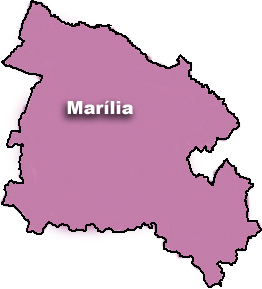 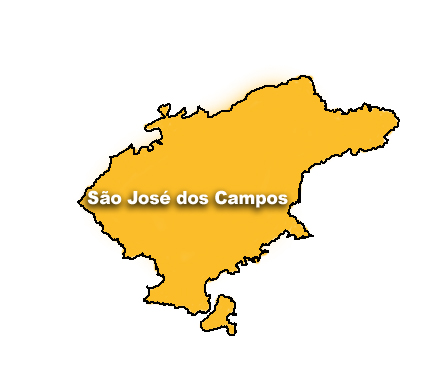 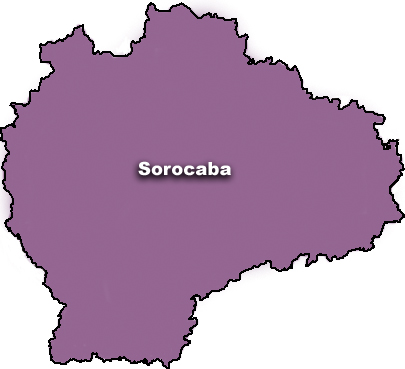 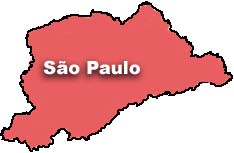 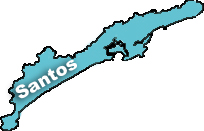 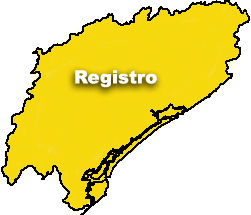 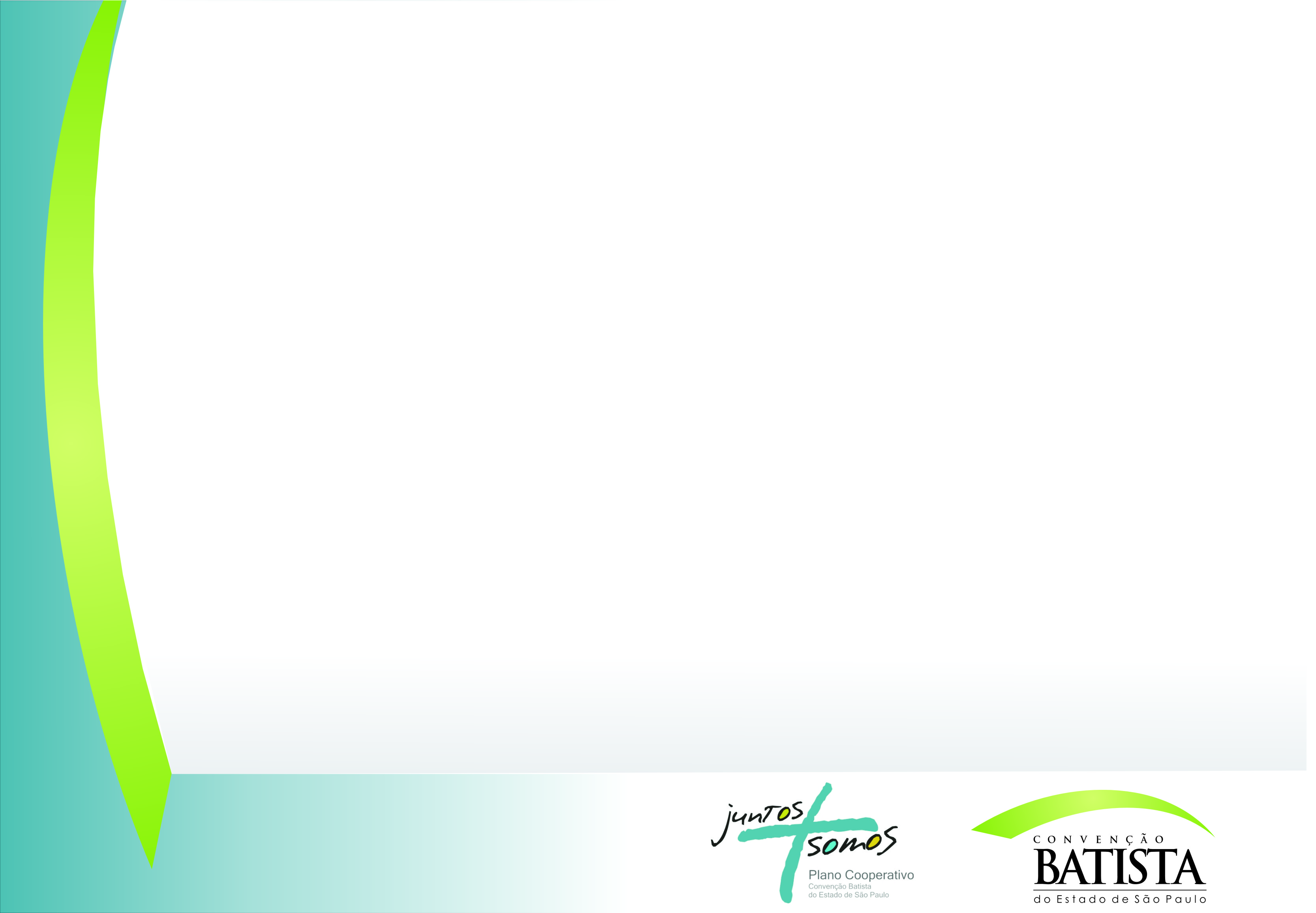 Coordenadores das Macrorregiões
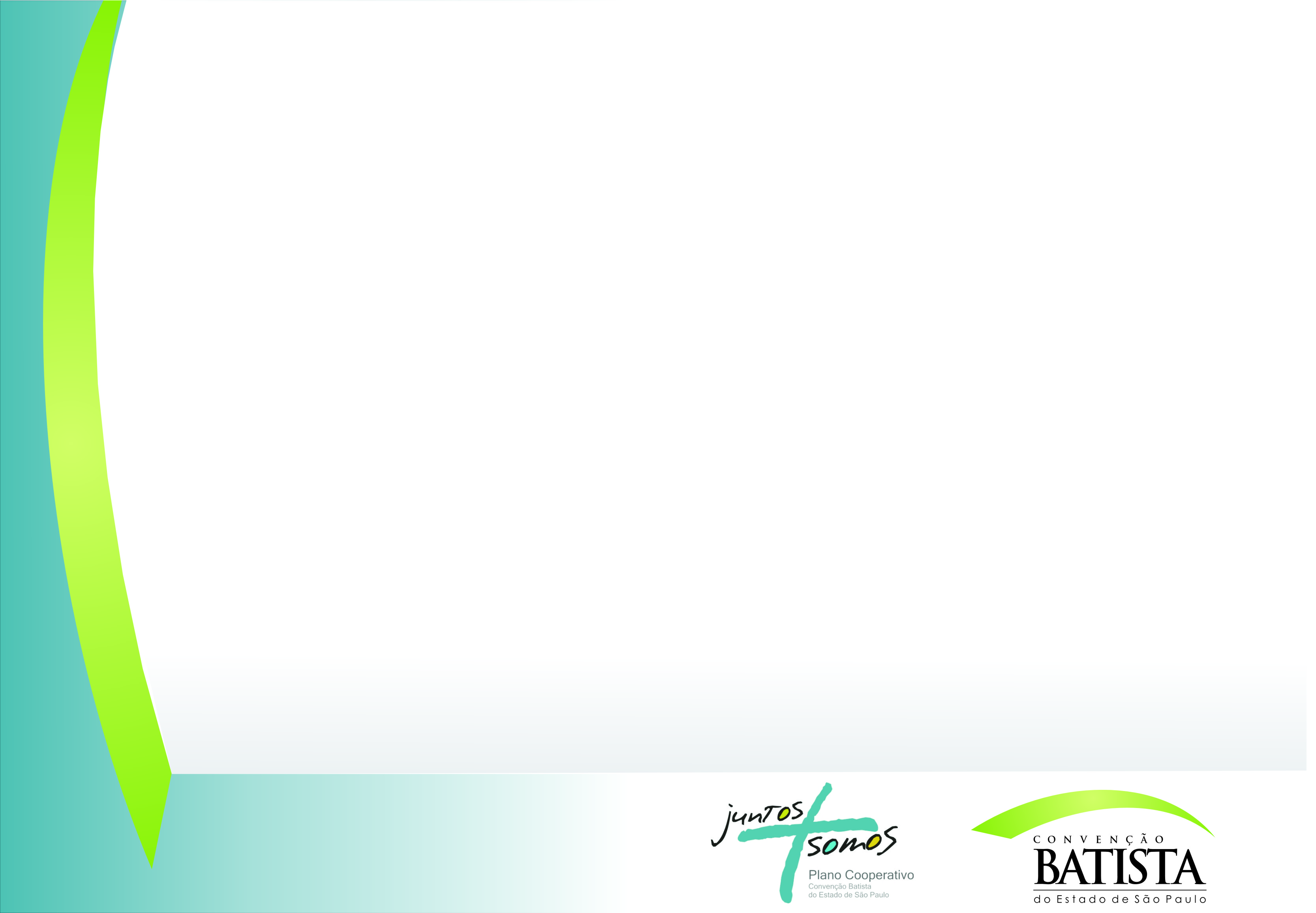 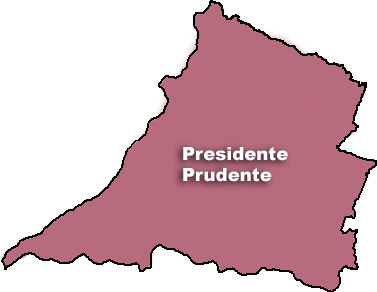 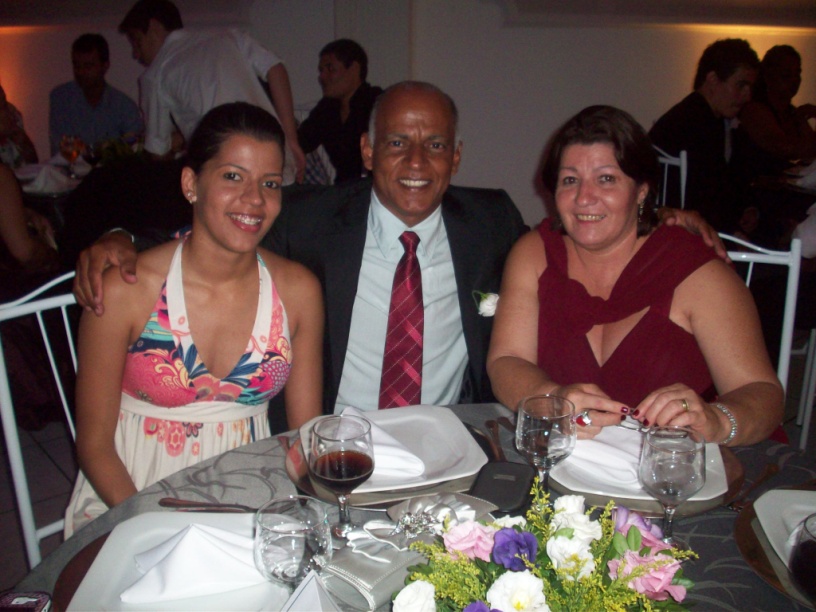 Coordenador: Pr. Gilberto Reis da Costa
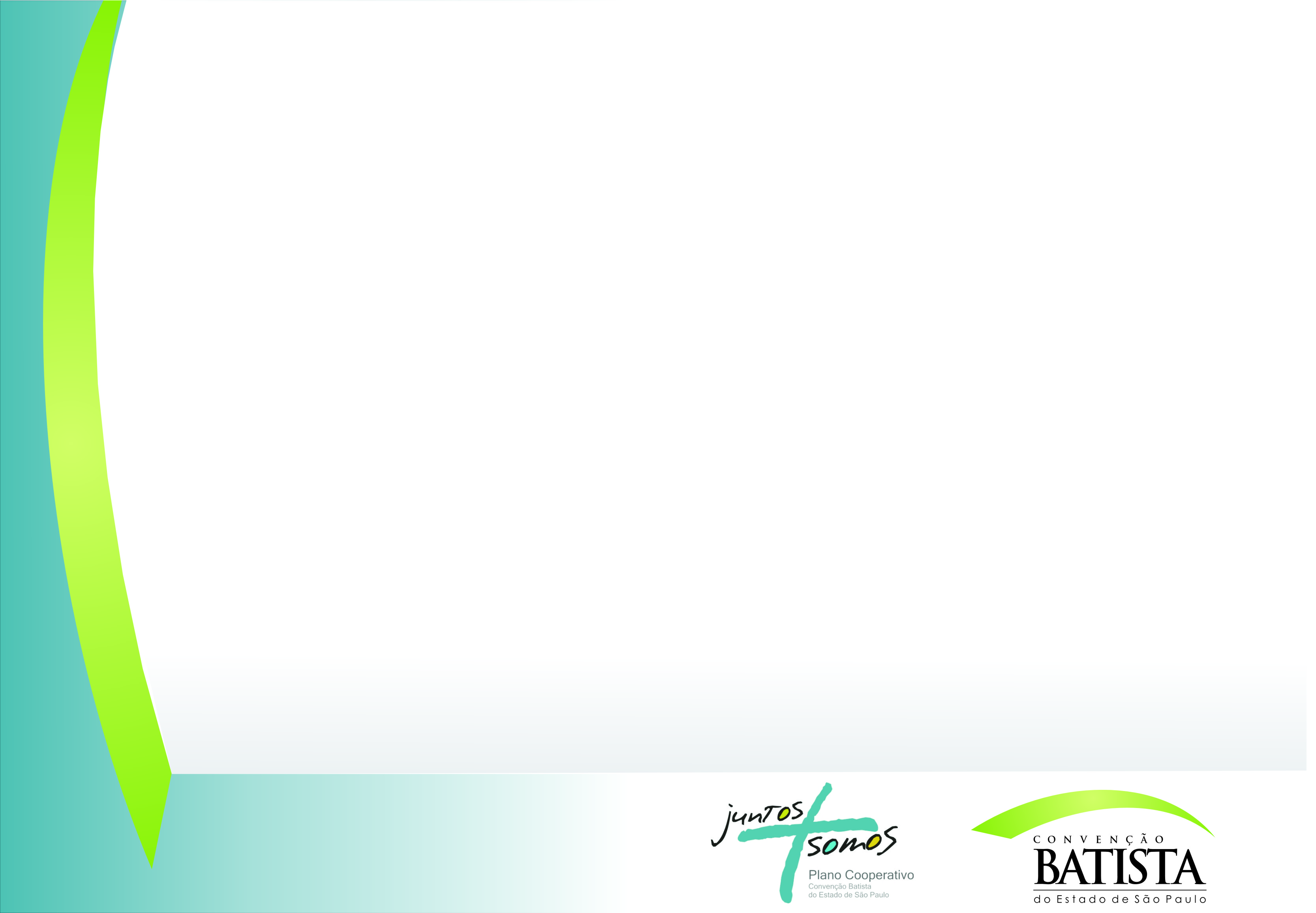 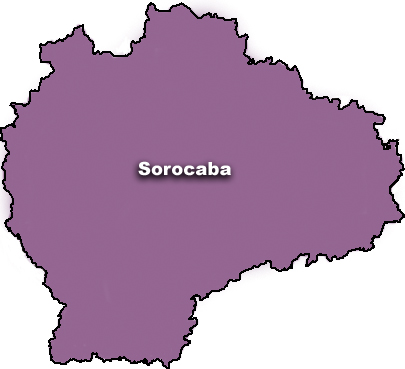 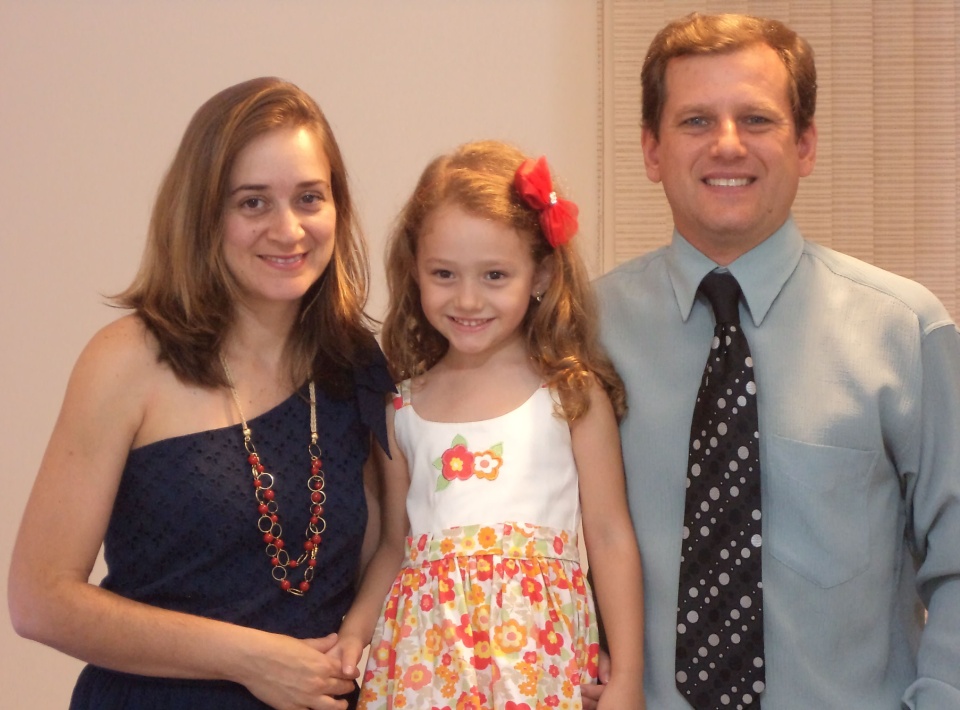 Coordenador: Pr. Flávio Lebedenco
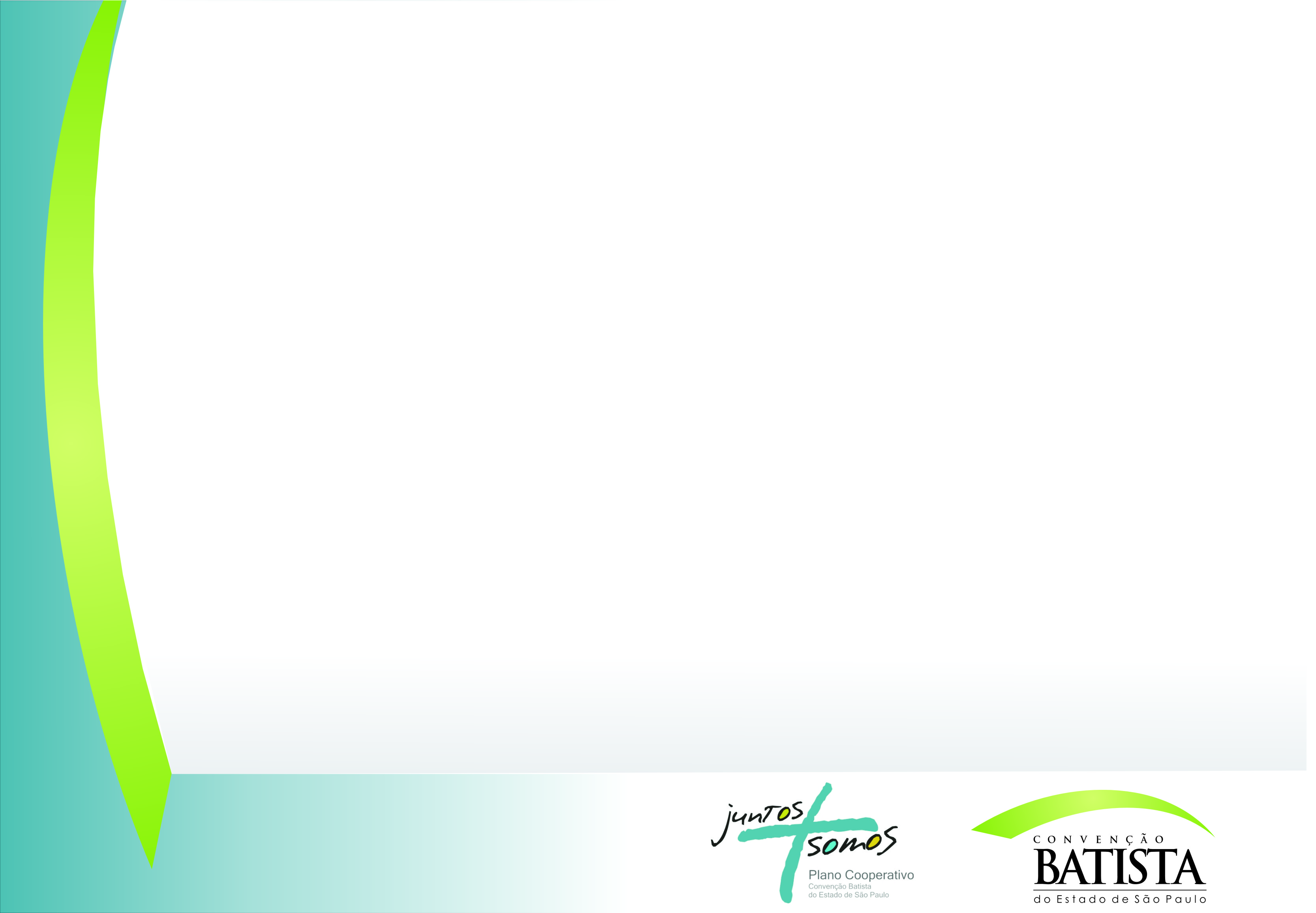 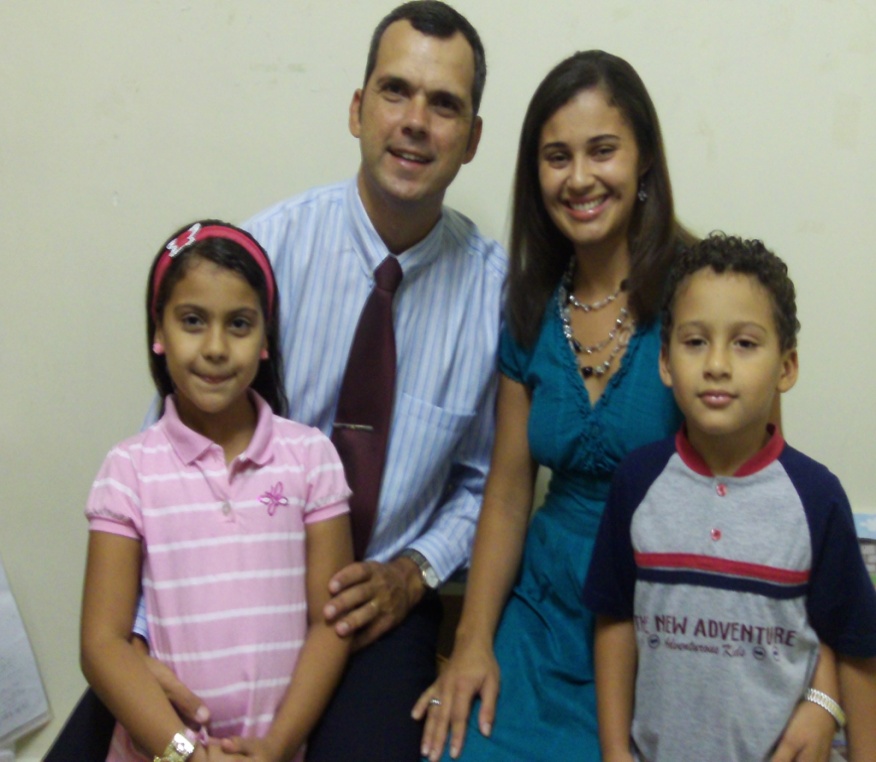 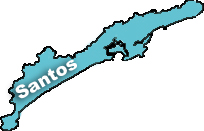 Coordenador: Pr. Anderson de Lima Barros
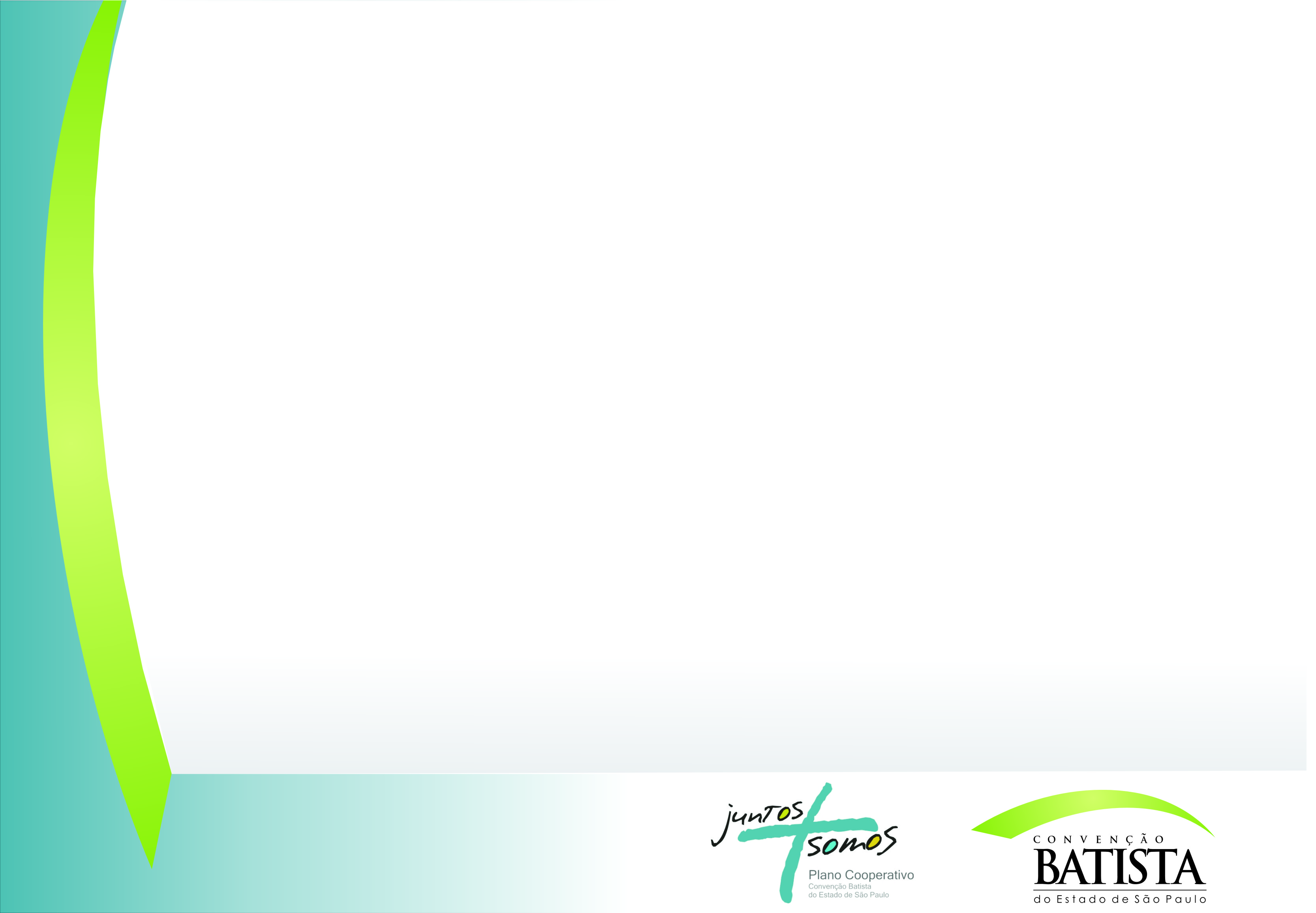 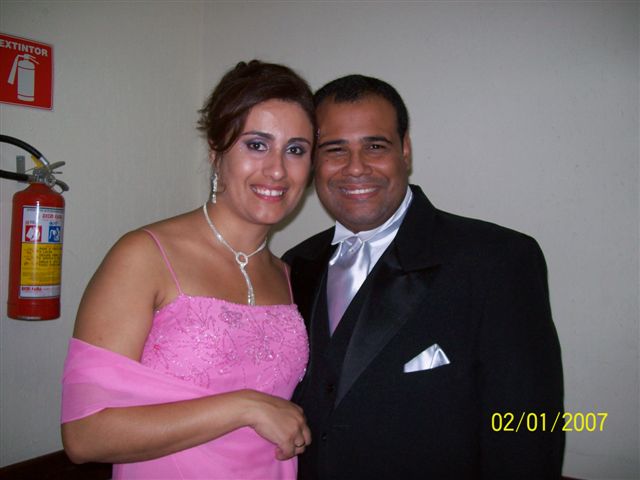 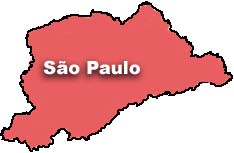 Coordenador do Setor ABC: 
Pr. Alexandre Segura Sanches
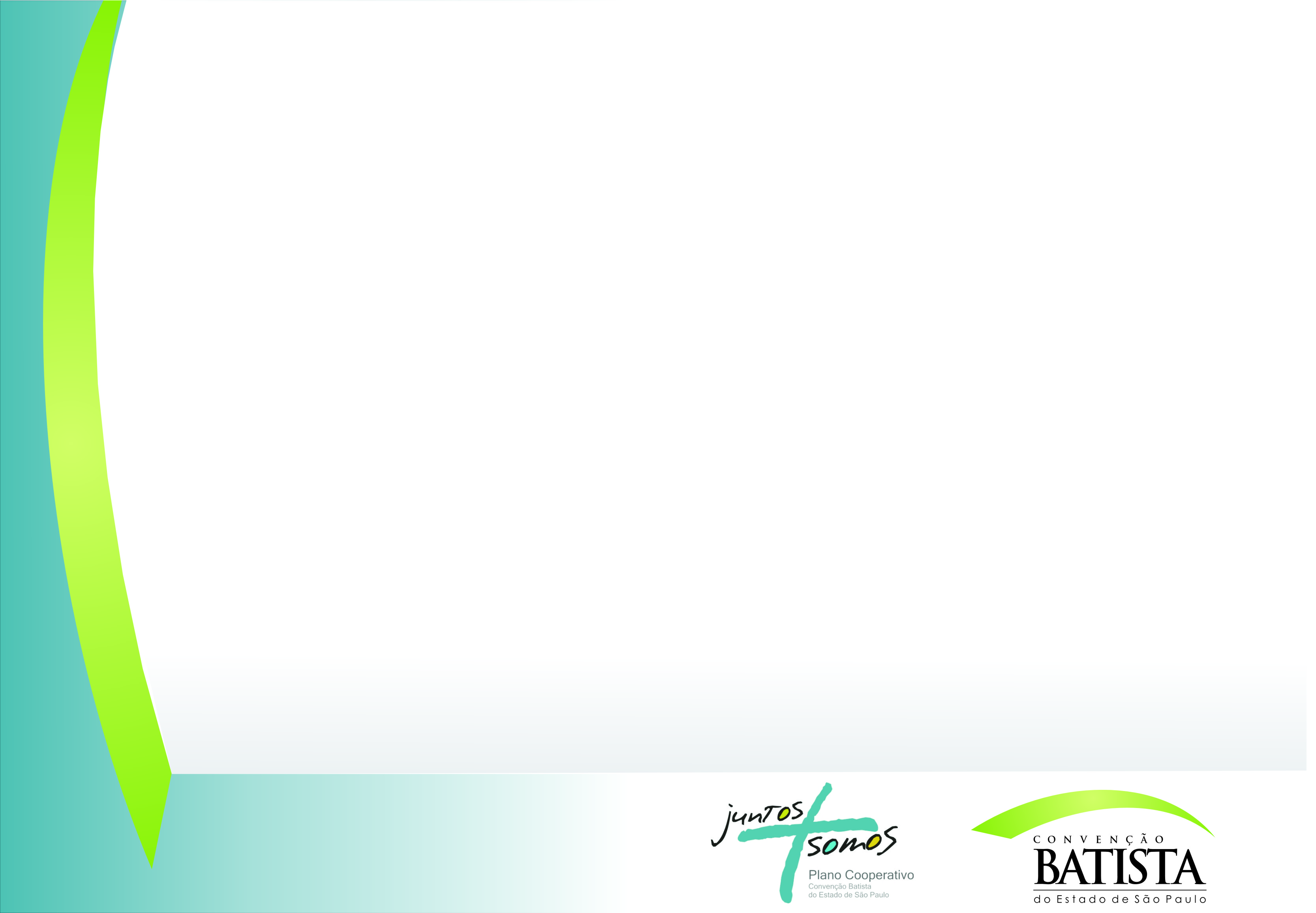 Encontros para Treinamentos
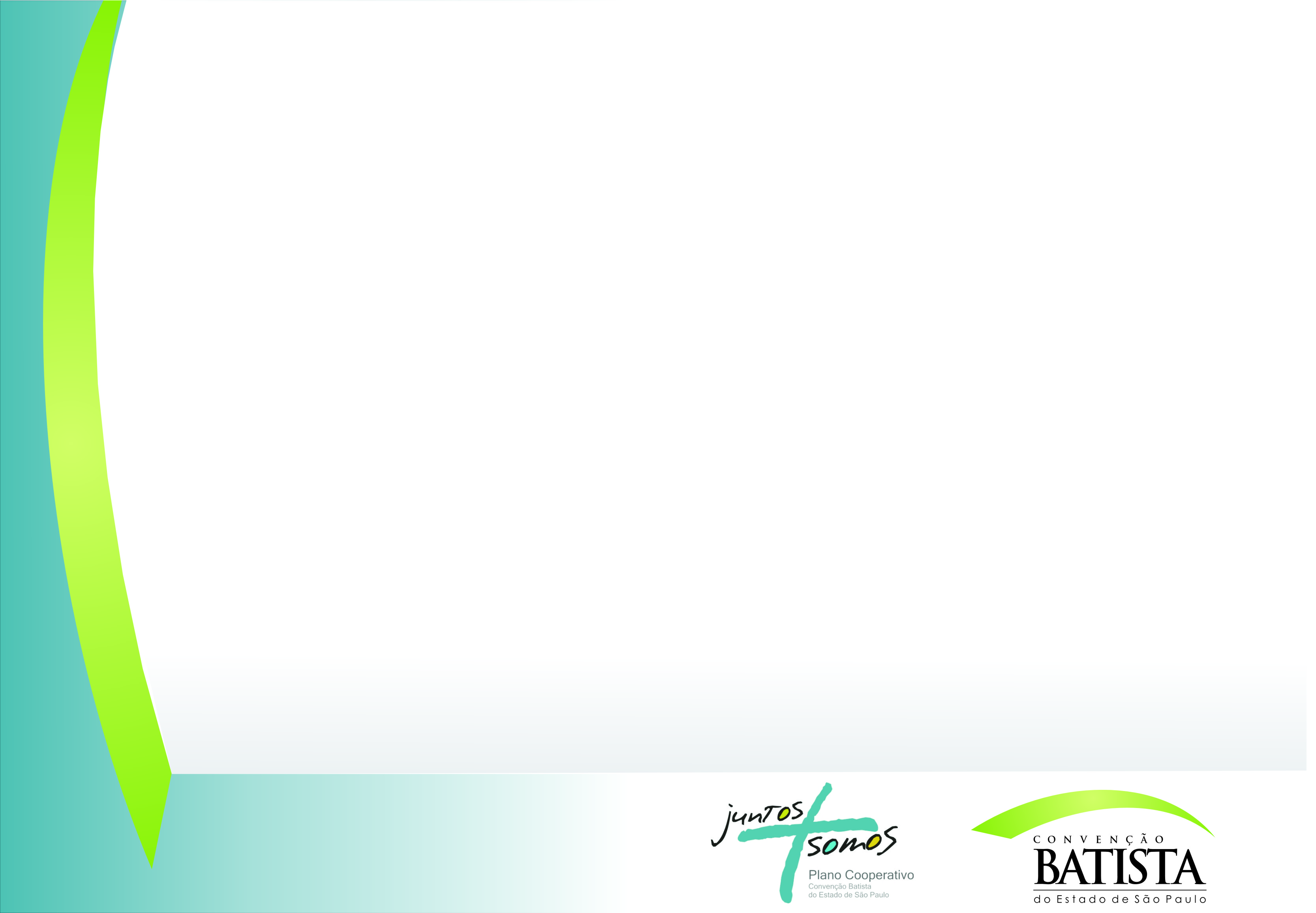 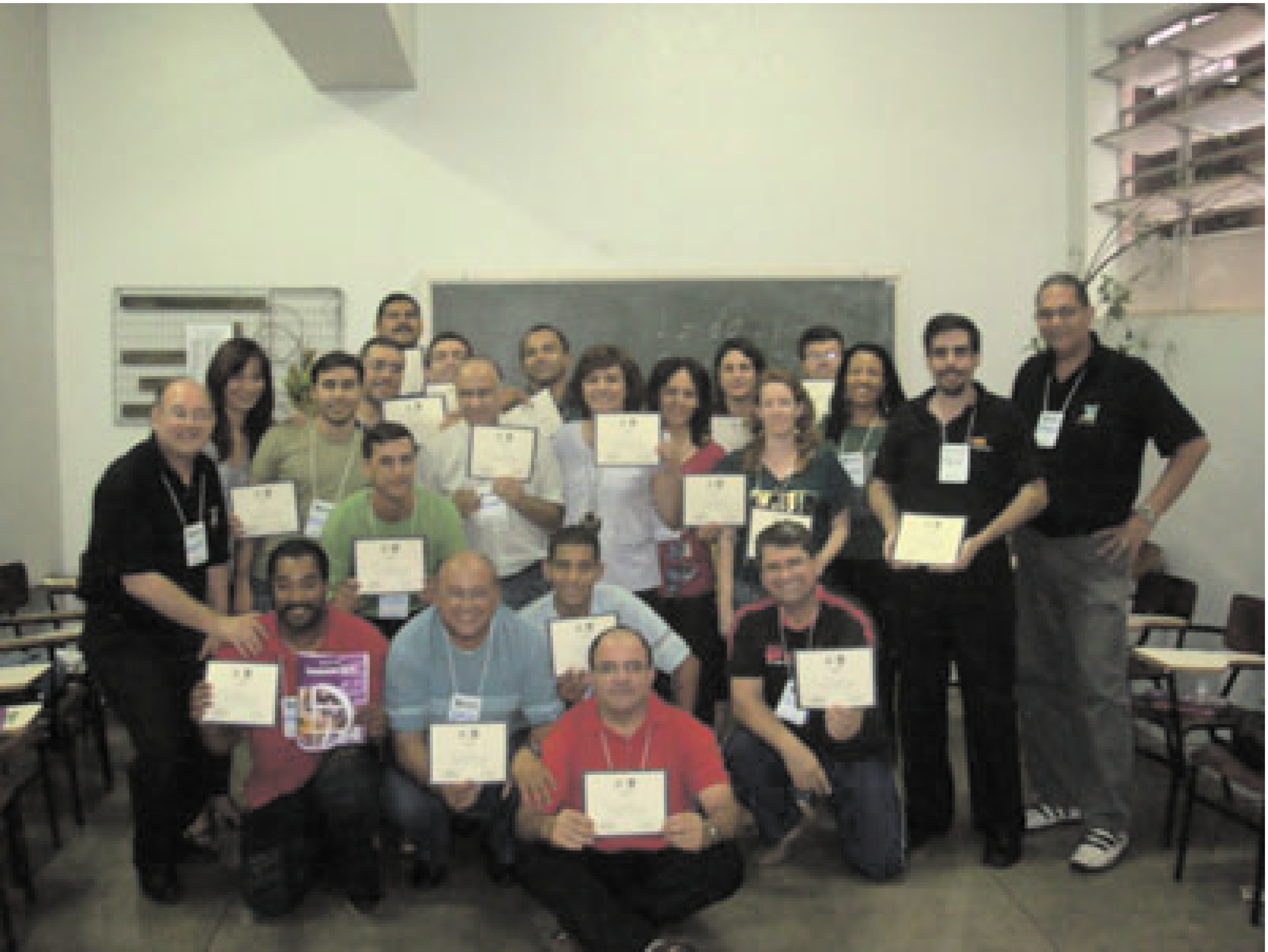 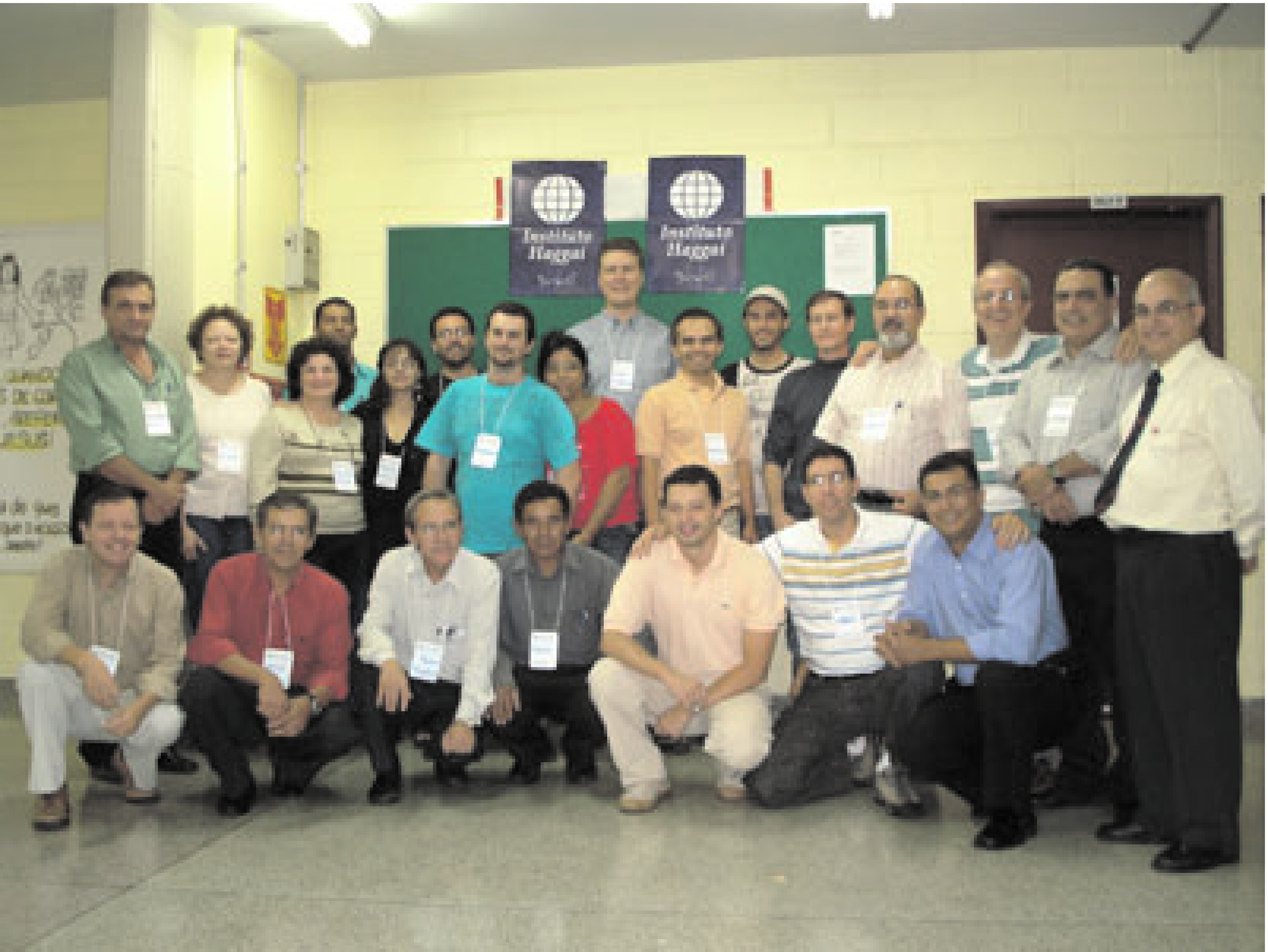 Ribeirão Preto
Bauru
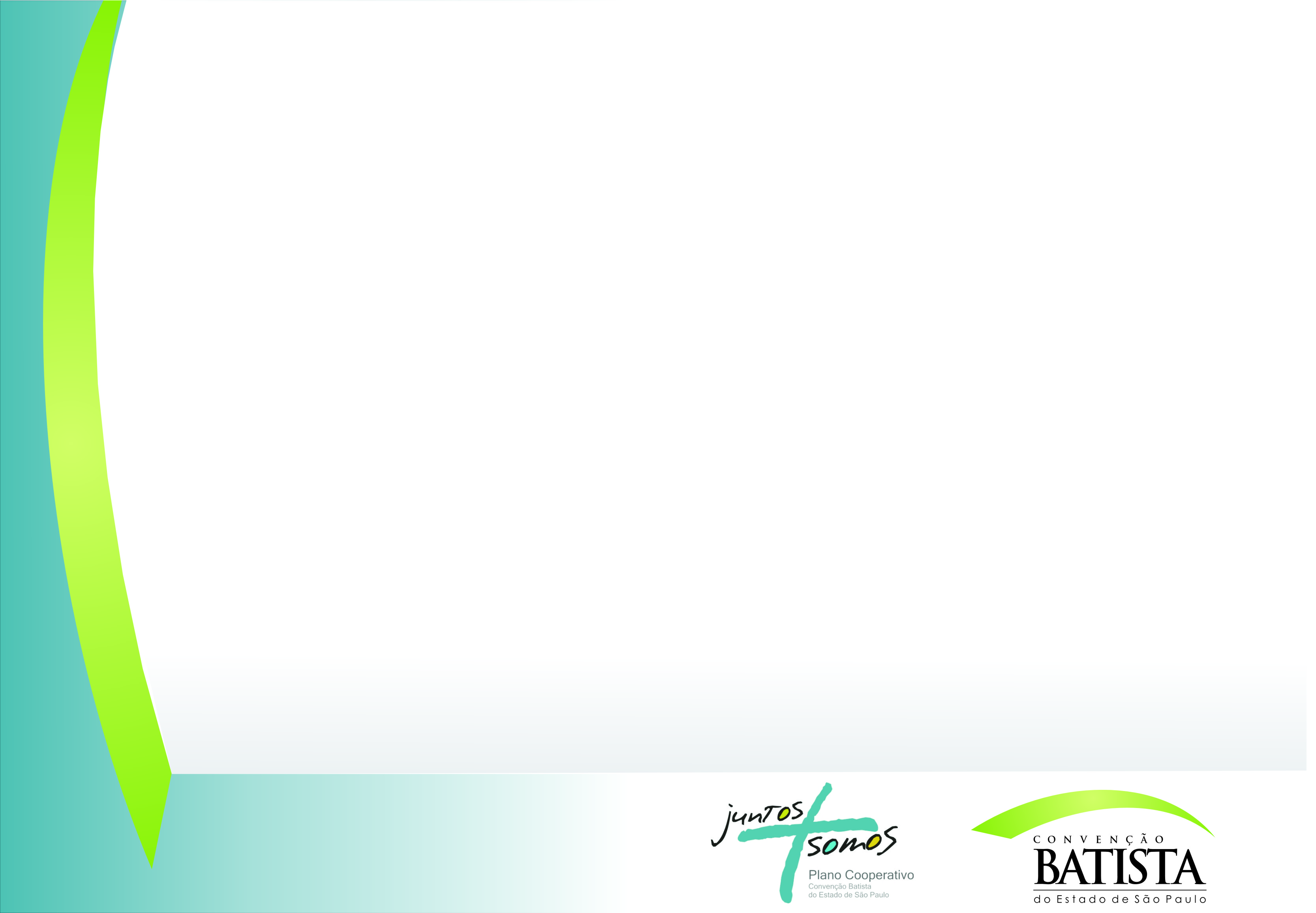 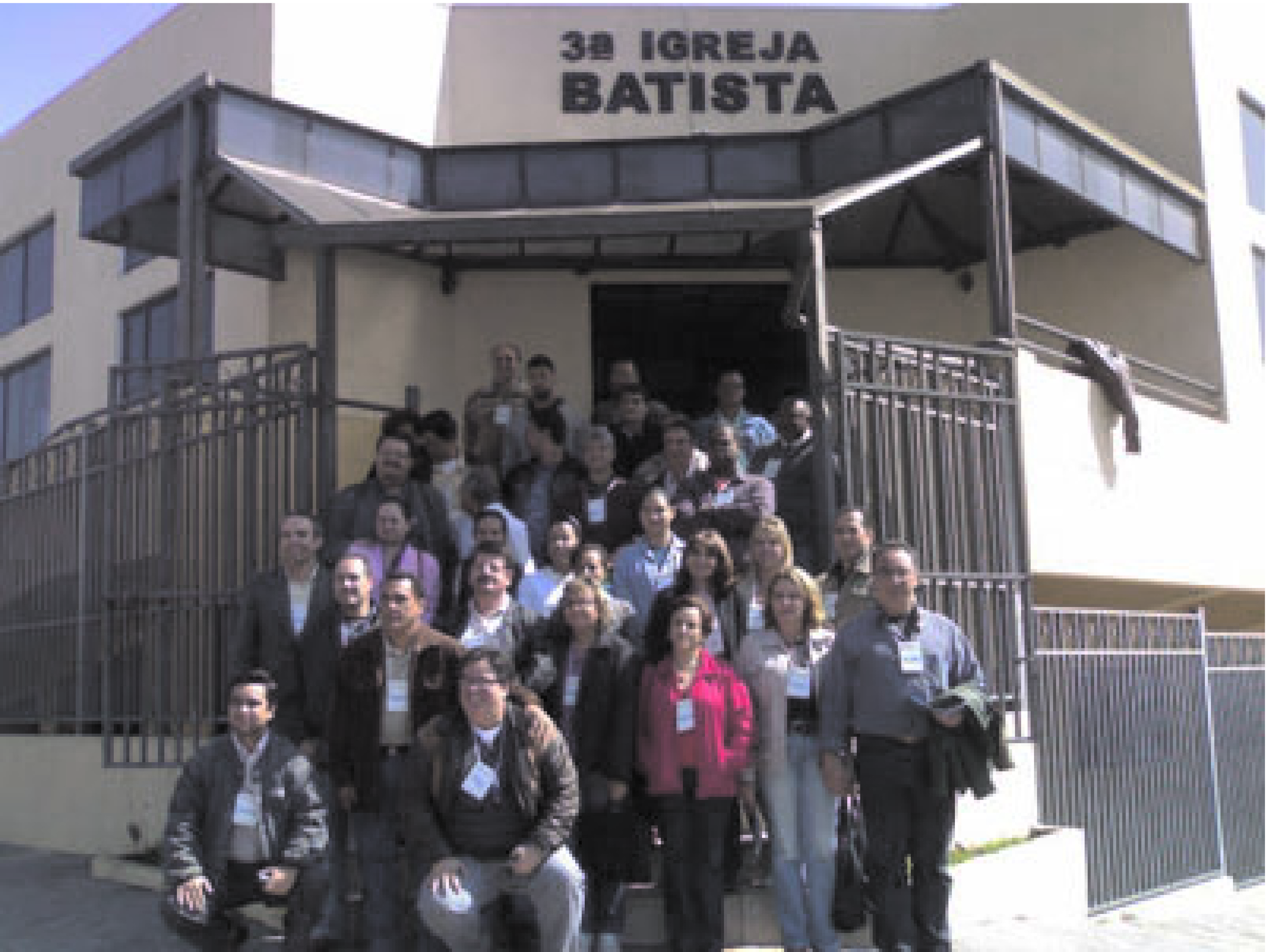 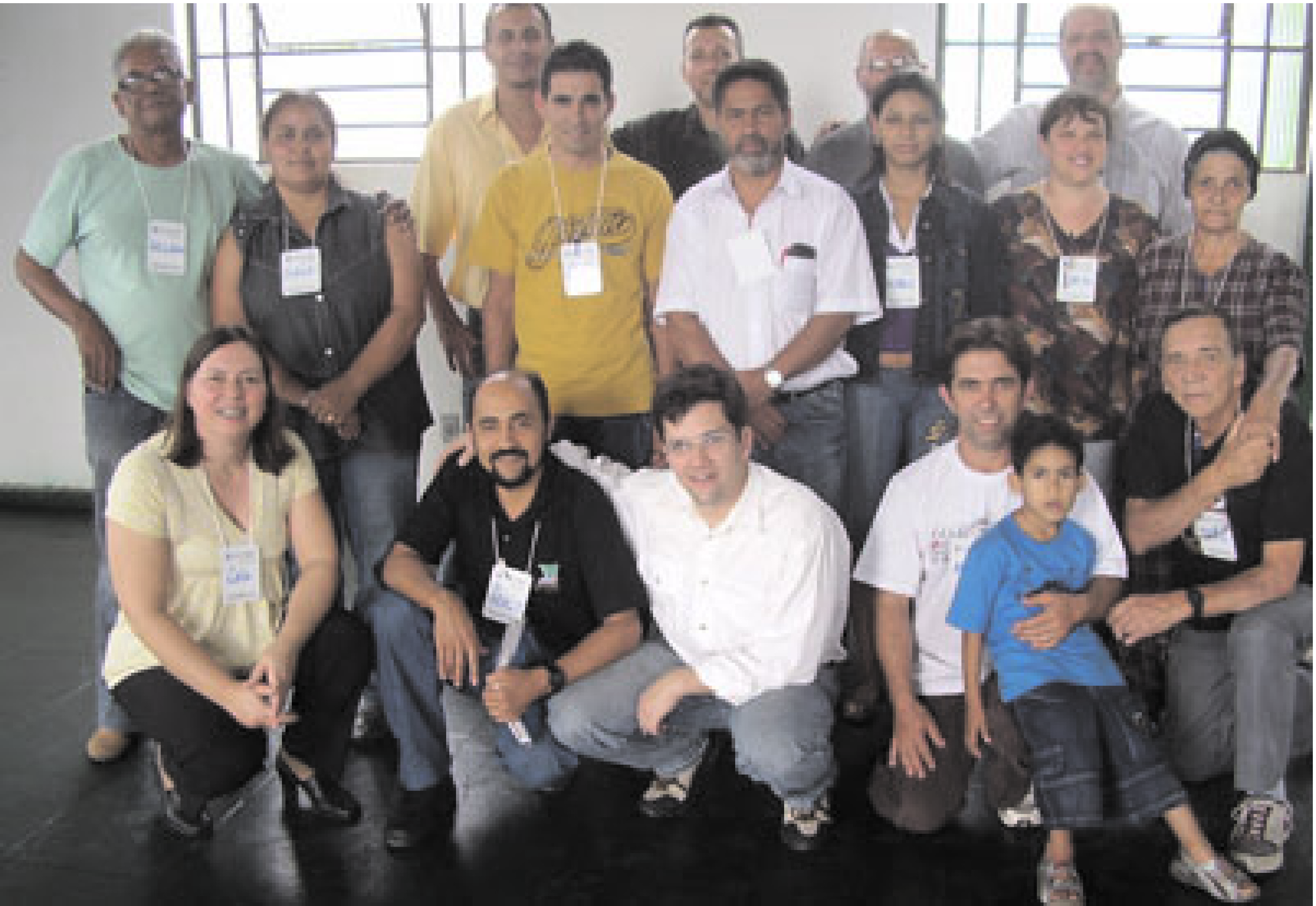 Marília
São José dos Campos
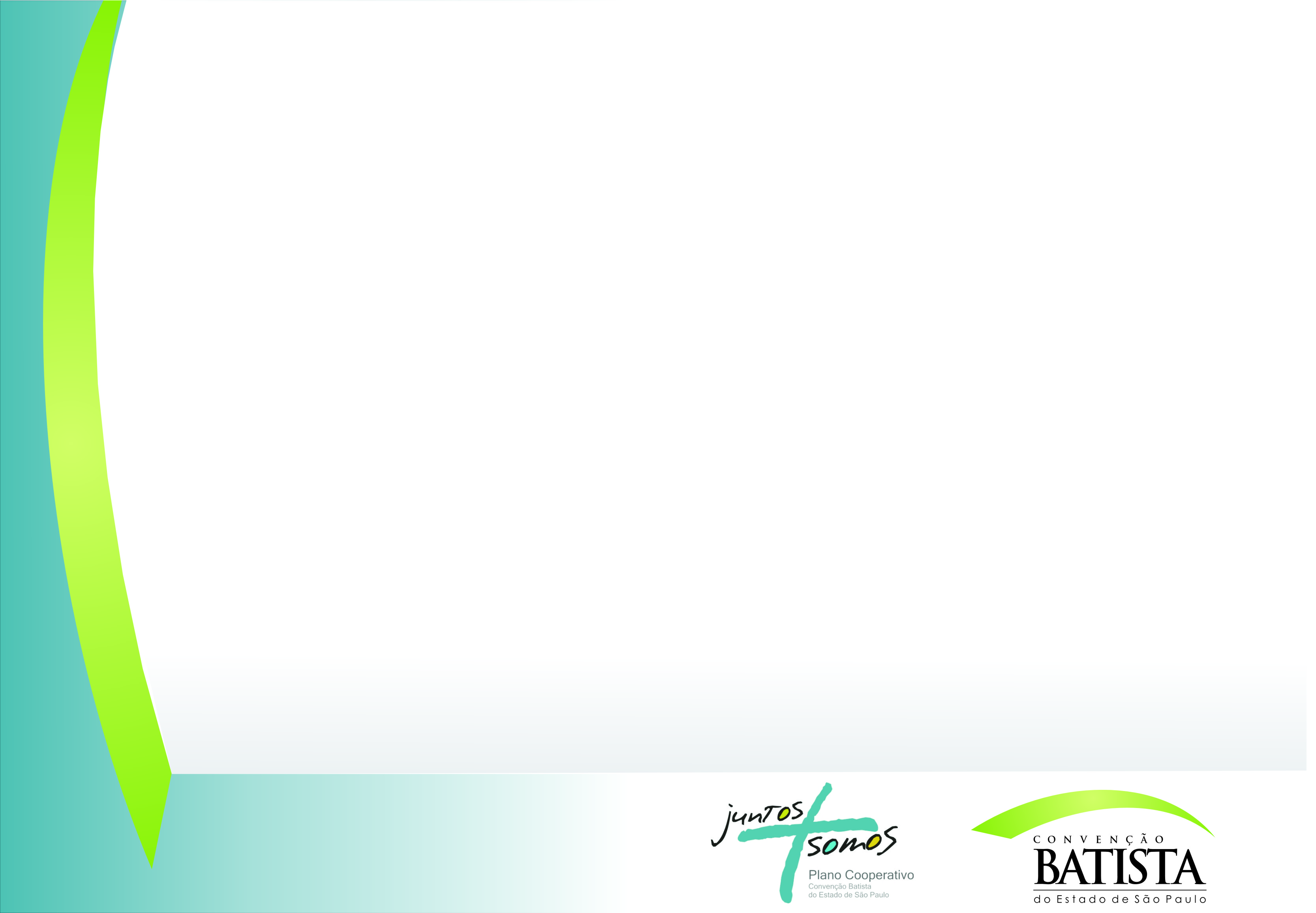 Treinamento para
Preparação de Projetos
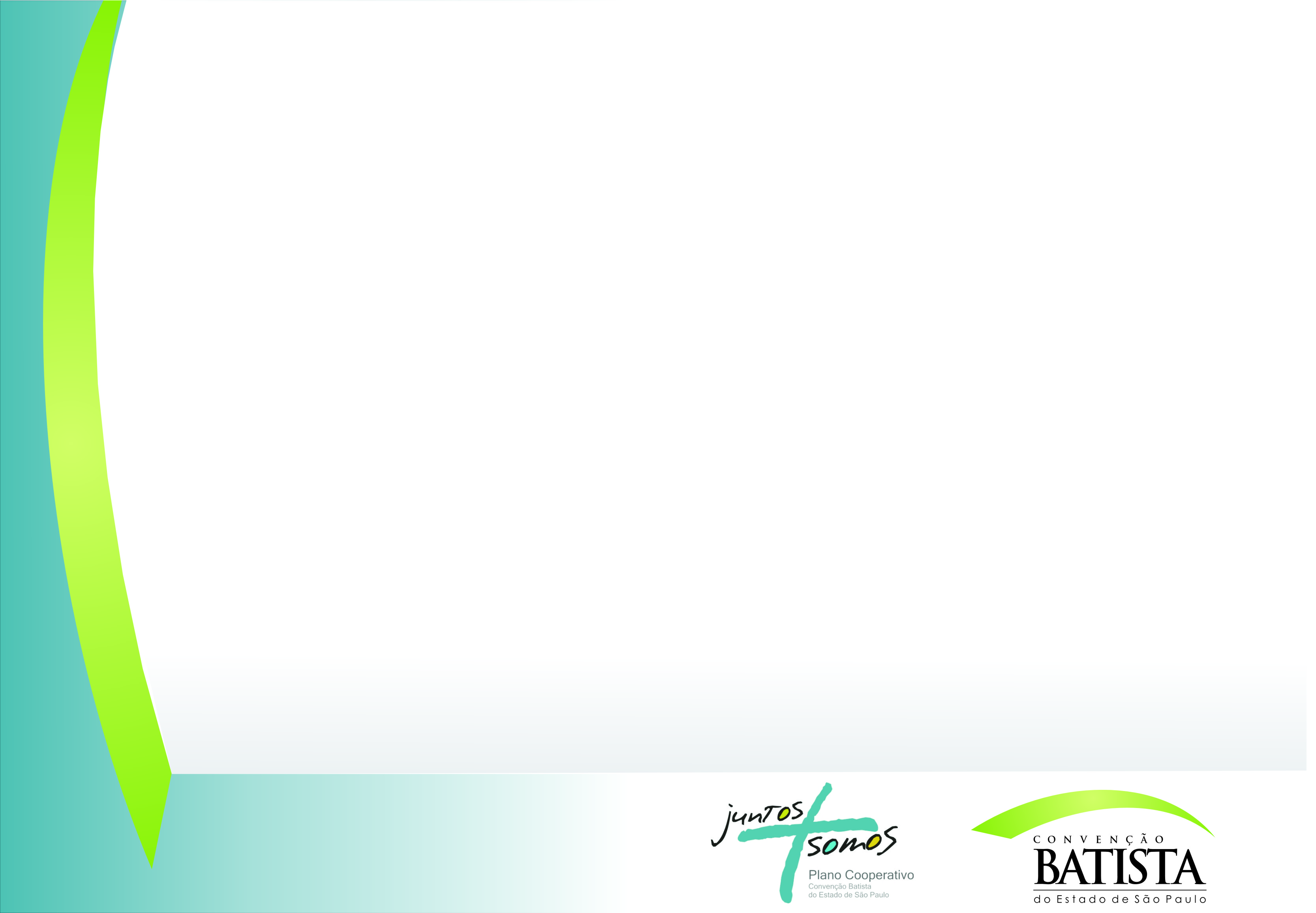 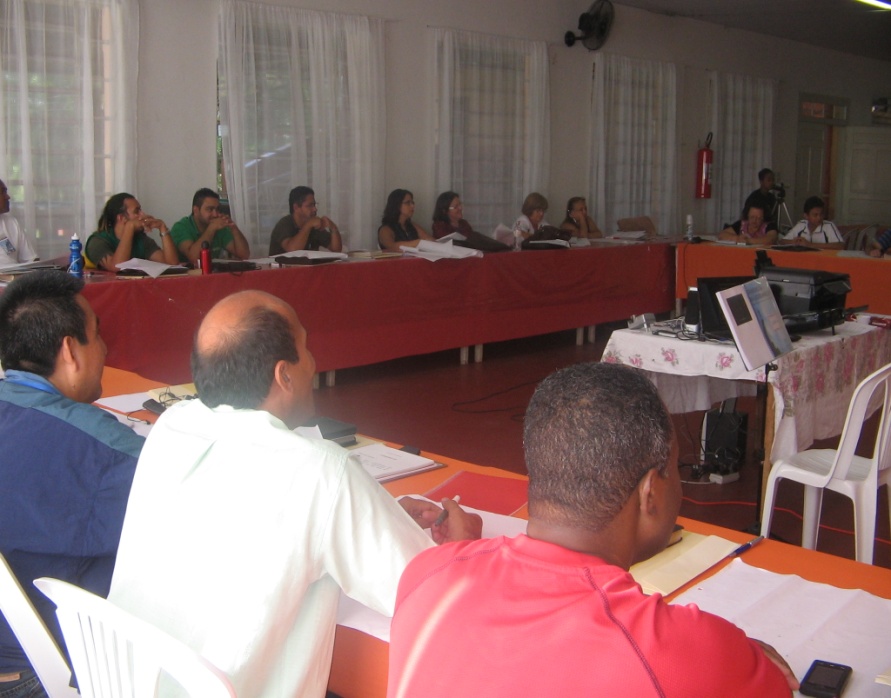 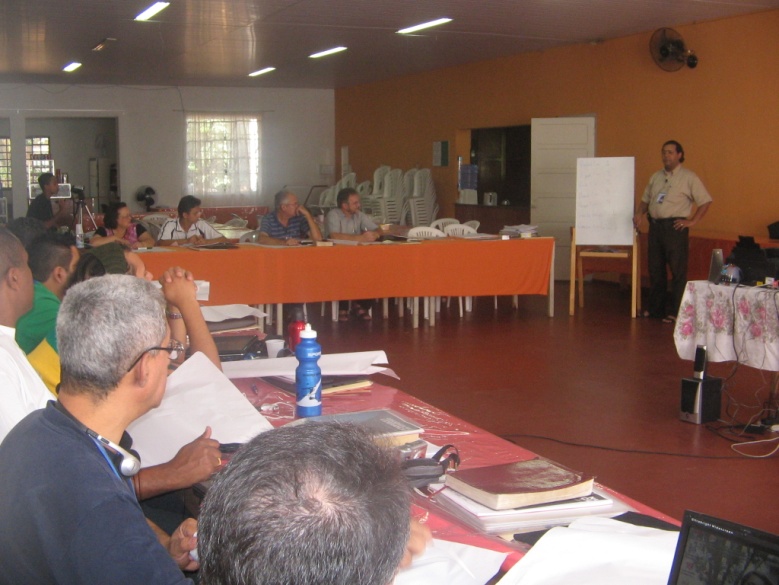 Sumaré: 7 a 9 de abril de 2011

Próximo: 28 a 31 de março de 2012
Preletor: Prof. Cláudio Larieiro - FGV
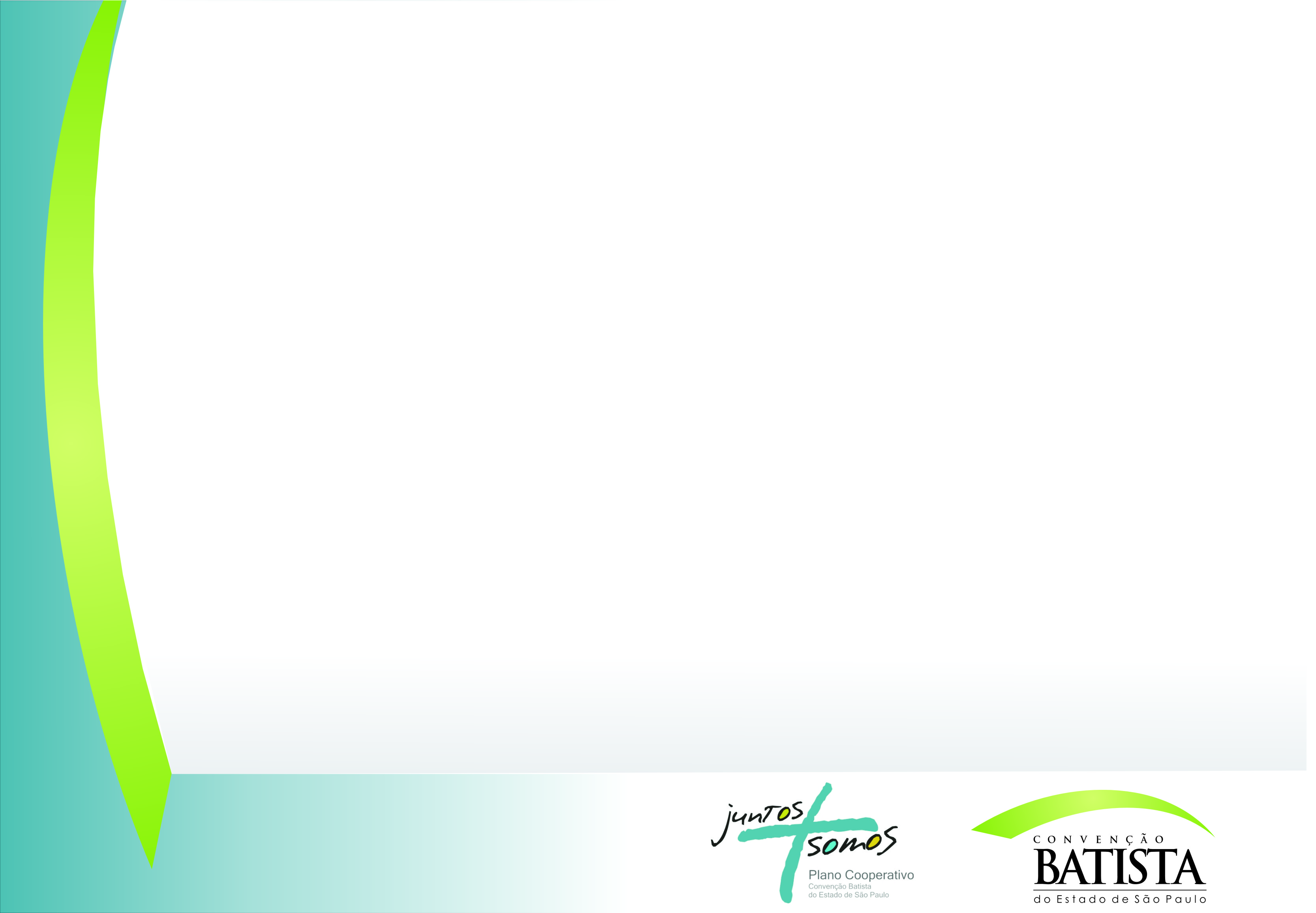 Dados Estatísticos
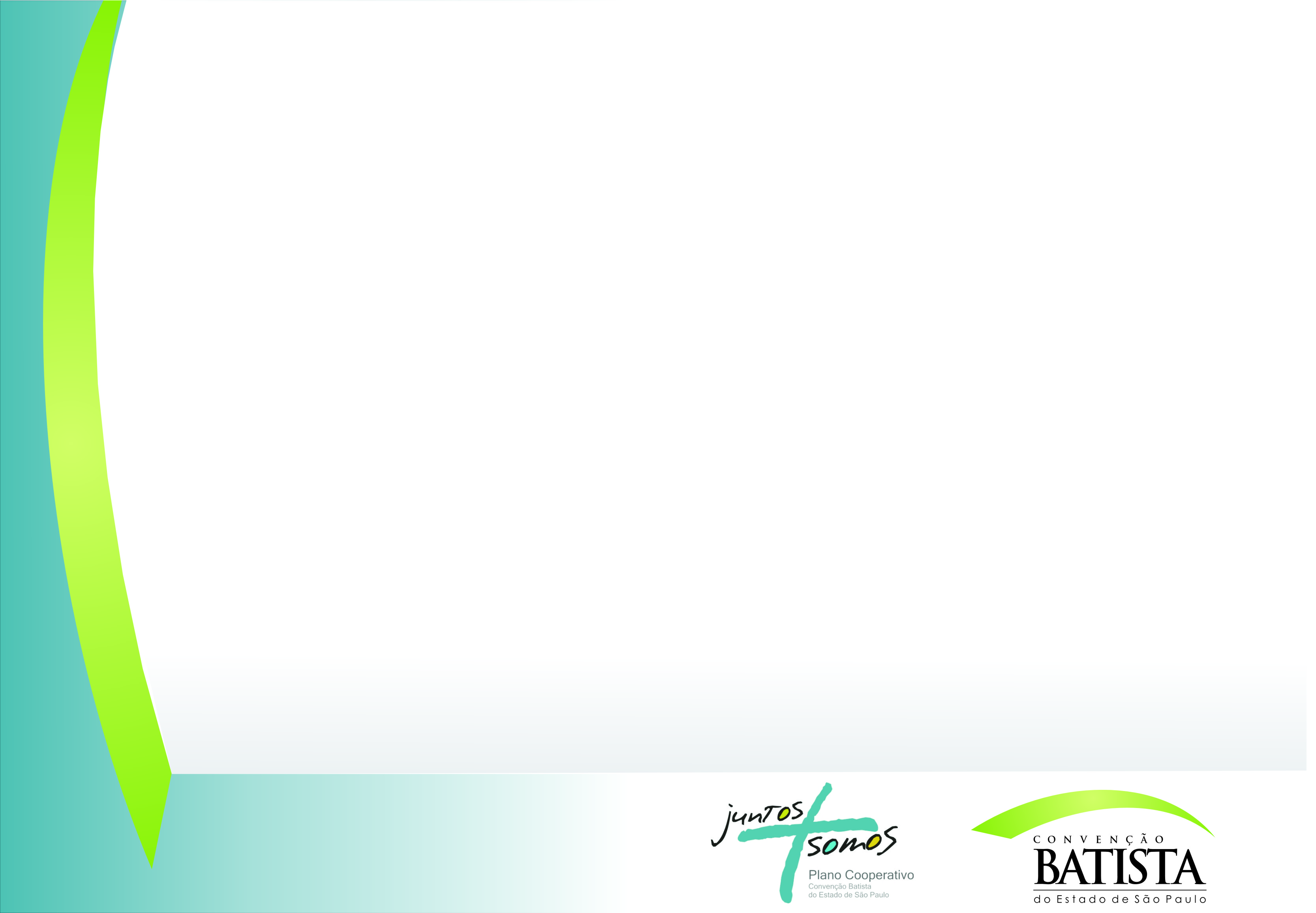 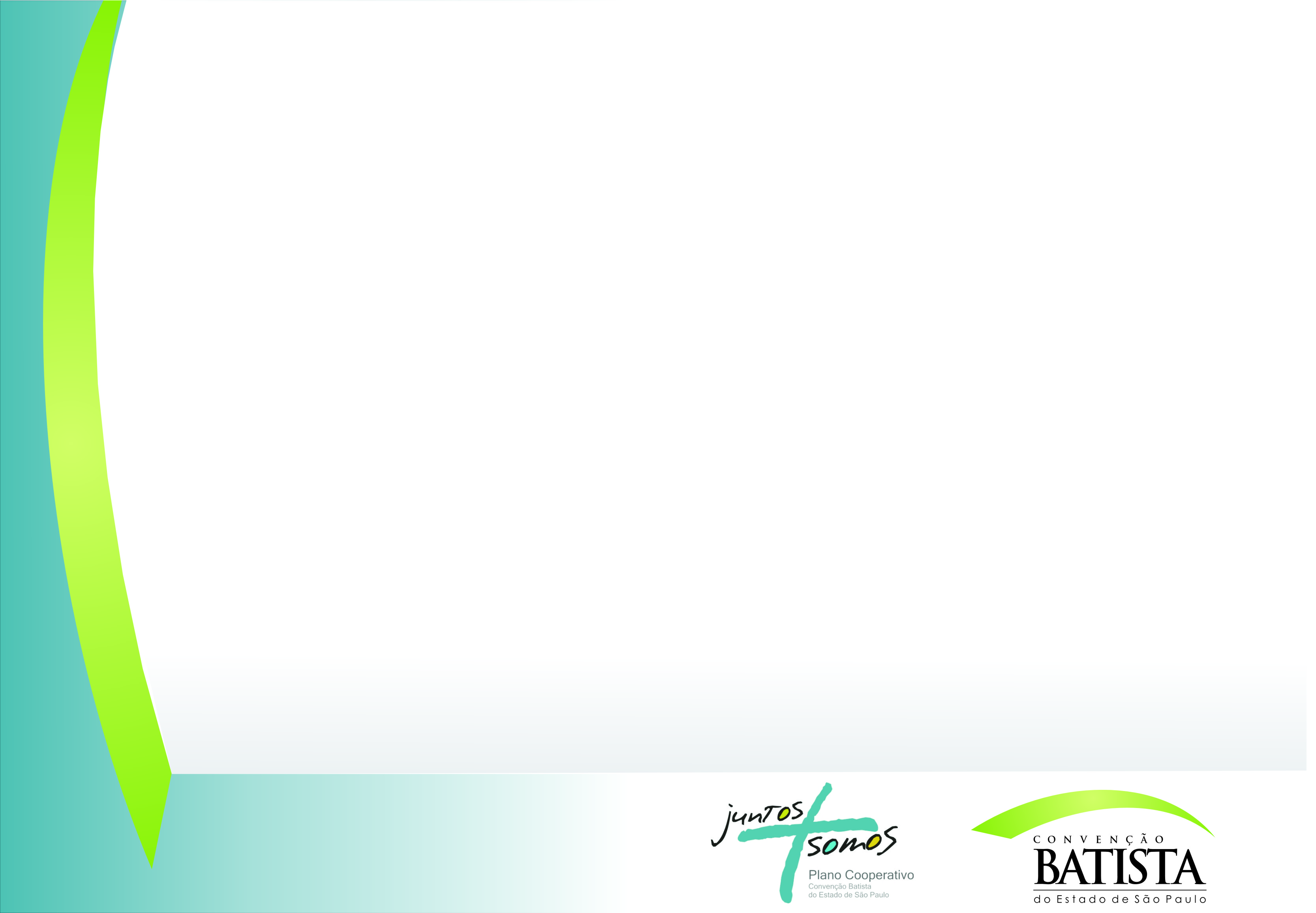 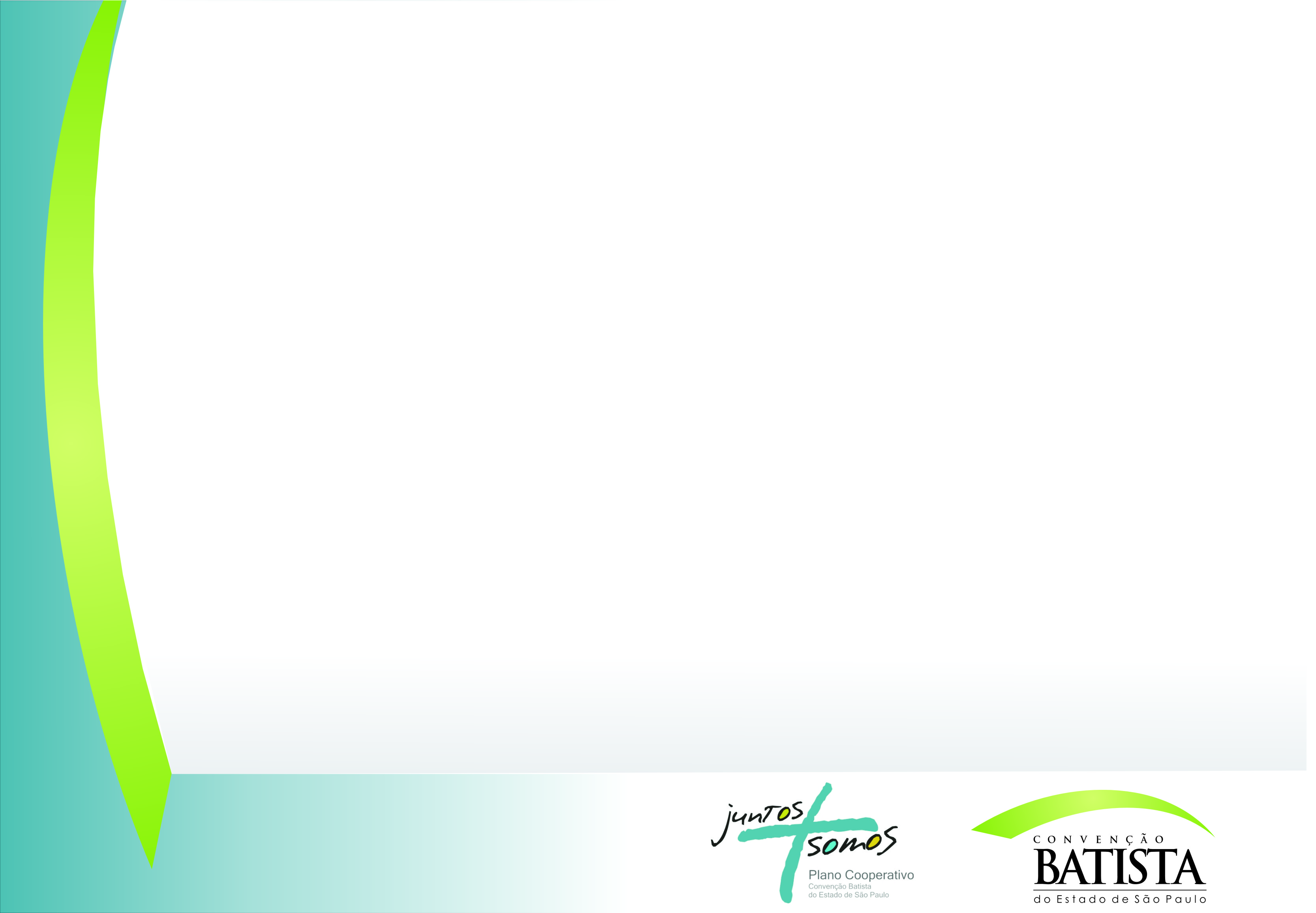 Visitas às Macrorregiões
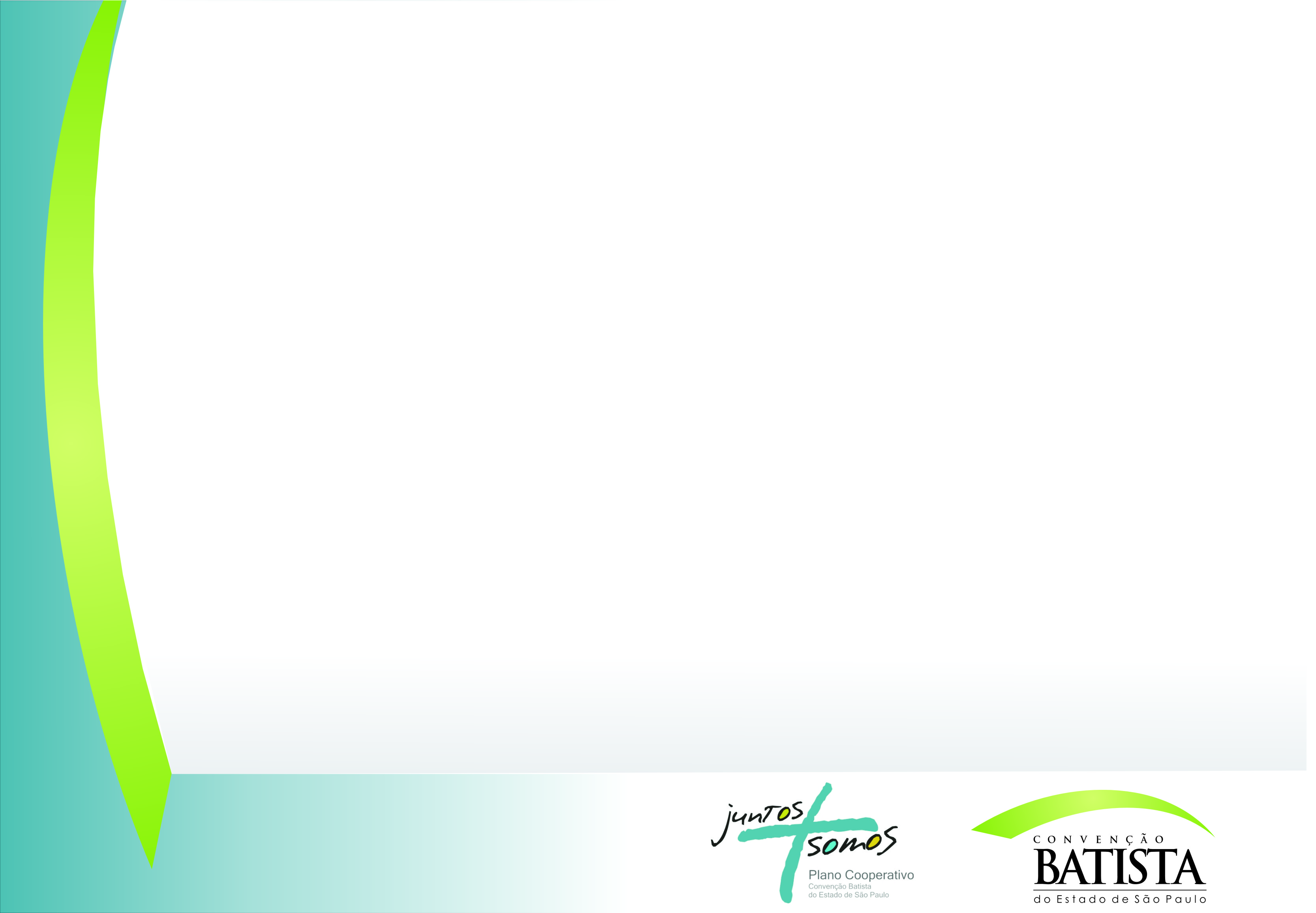 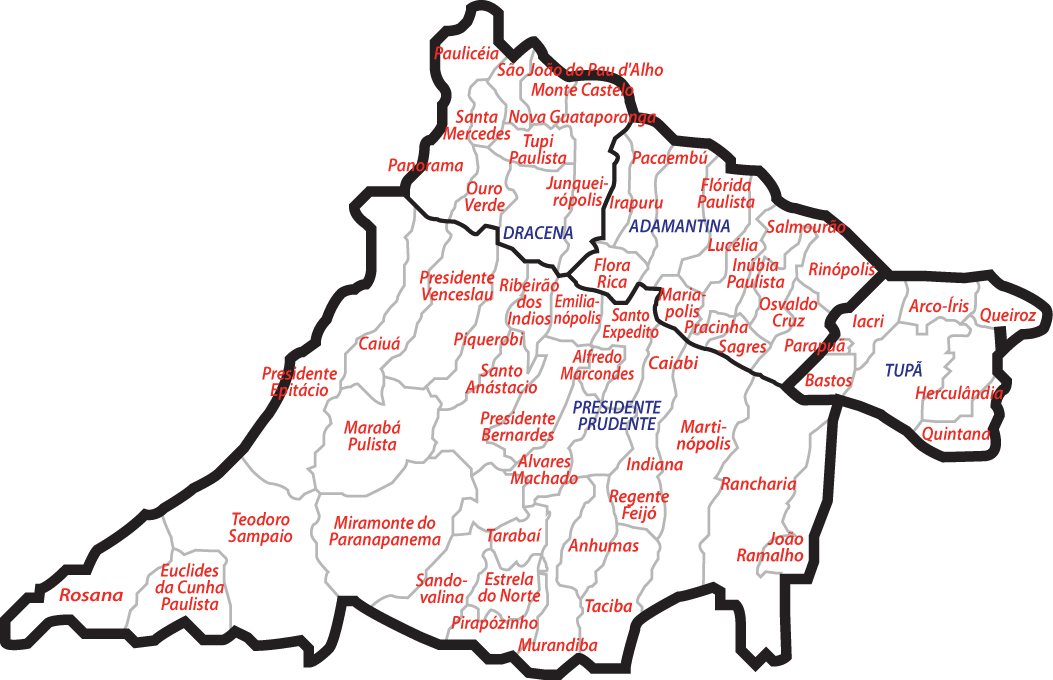 Visita as igrejas para orar, divulgar os projetos da CBESP
E desafiar cada uma das igrejas e sua liderança.

Próxima visita: Macrorregião Sorocaba – 3 a 5 de abril de 2012
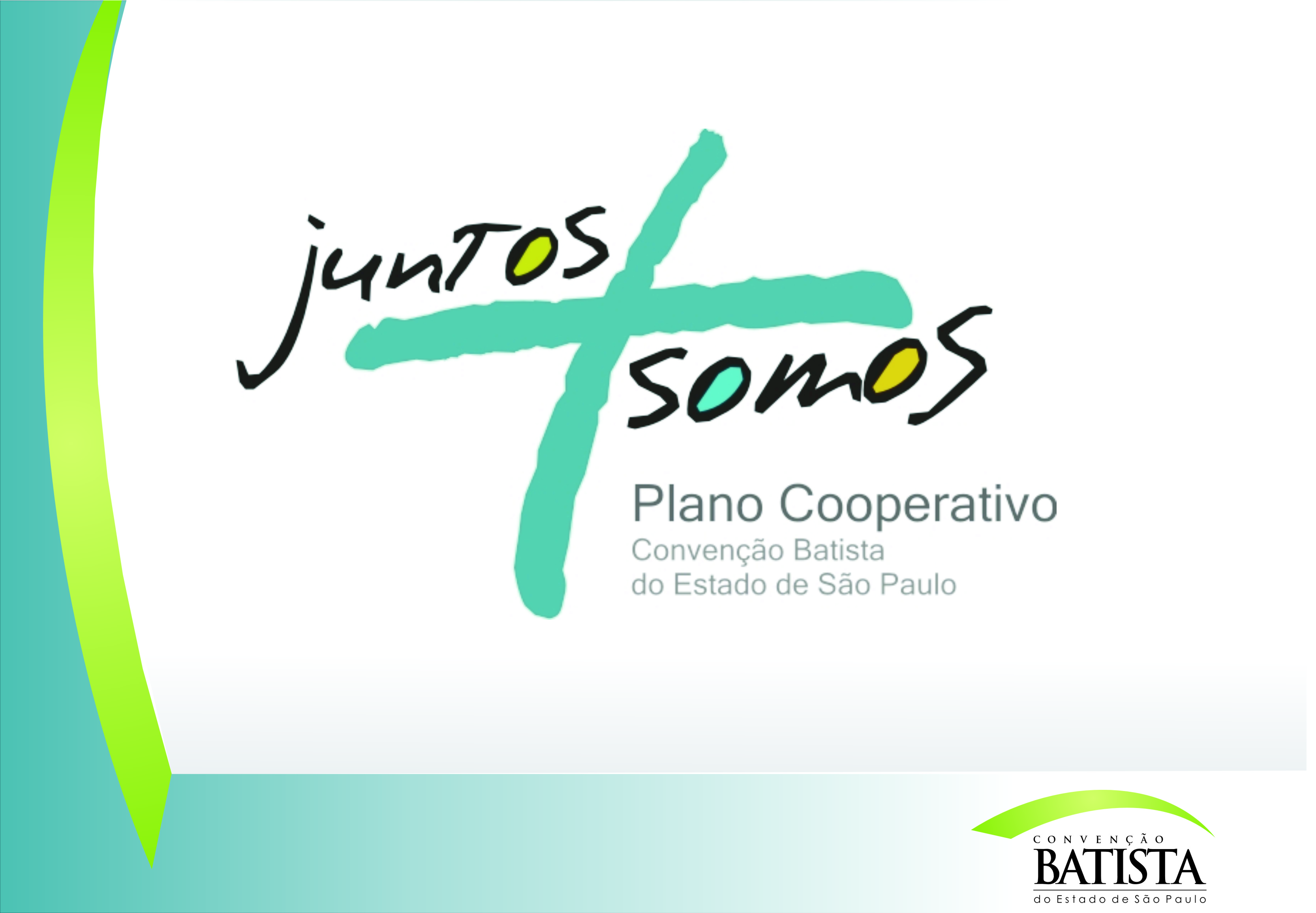 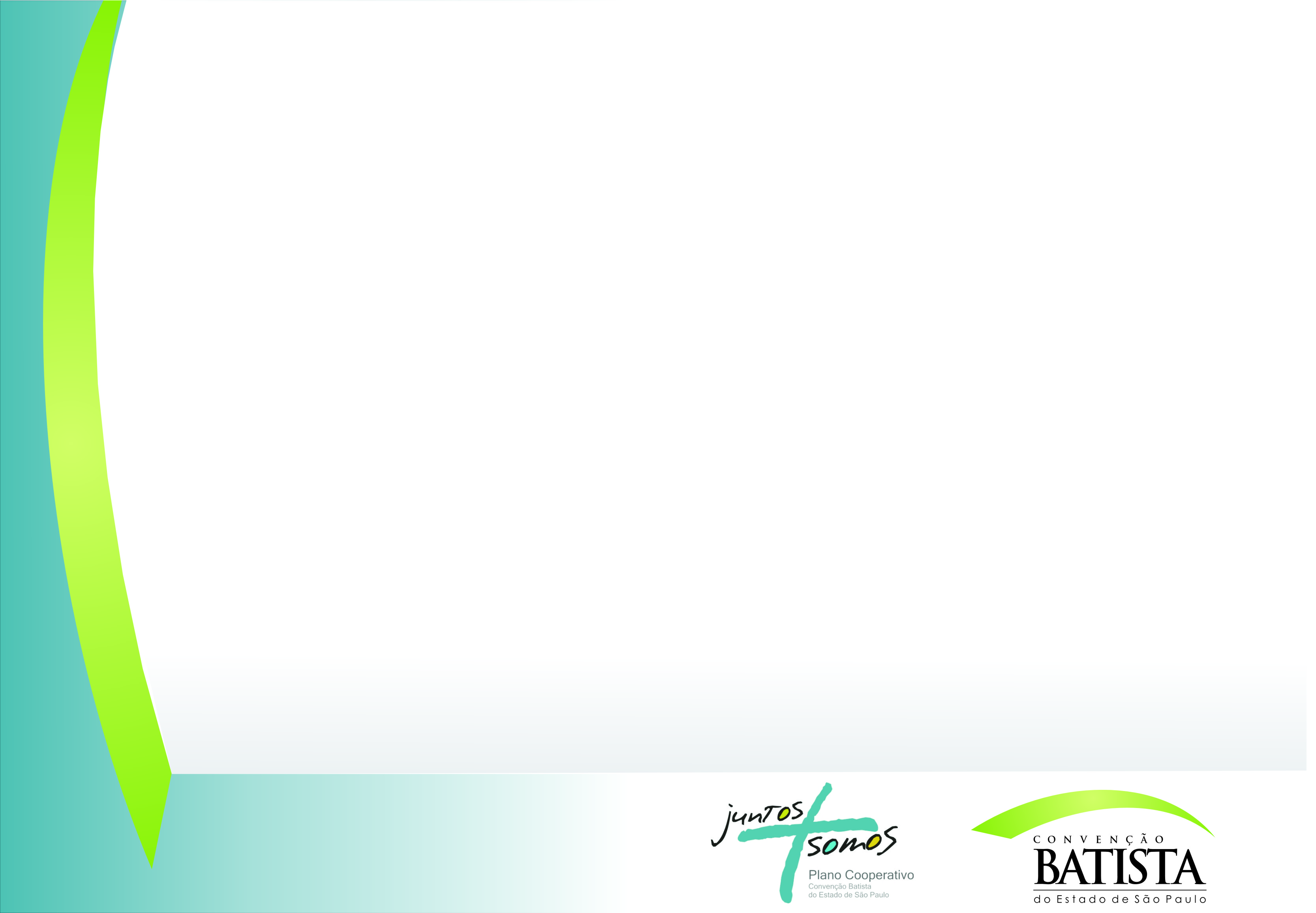 Melhor é serem dois do que um, porque tem melhor paga do seu trabalho. Porque se caírem, um levanta o companheiro; ai, porém, do que estiver só; pois, caindo, não haverá quem o levante... O cordão de três dobras não se rebenta com facilidade. Eclesiastes 4.9,10,12b